Be a MarineBiologist for a Day
Part 2: Finding out
Primary School
Pre-snorkel presentation for modified 10 minute timed survey
[Speaker Notes: Image: C. Jones, Copyright Commonwealth of Australia (GBRMPA)]
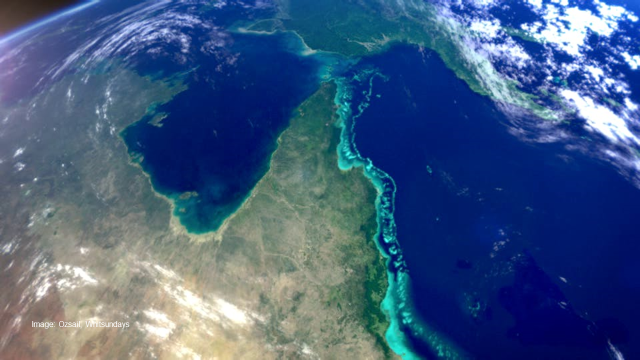 We would like to acknowledge all of the Aboriginal and Torres Straight Islander peoples who have connection to the Great Barrier Reef.

We recognise their continuing connection to land, water and community, and pay our respects to their Elders past, present and emerging.
2
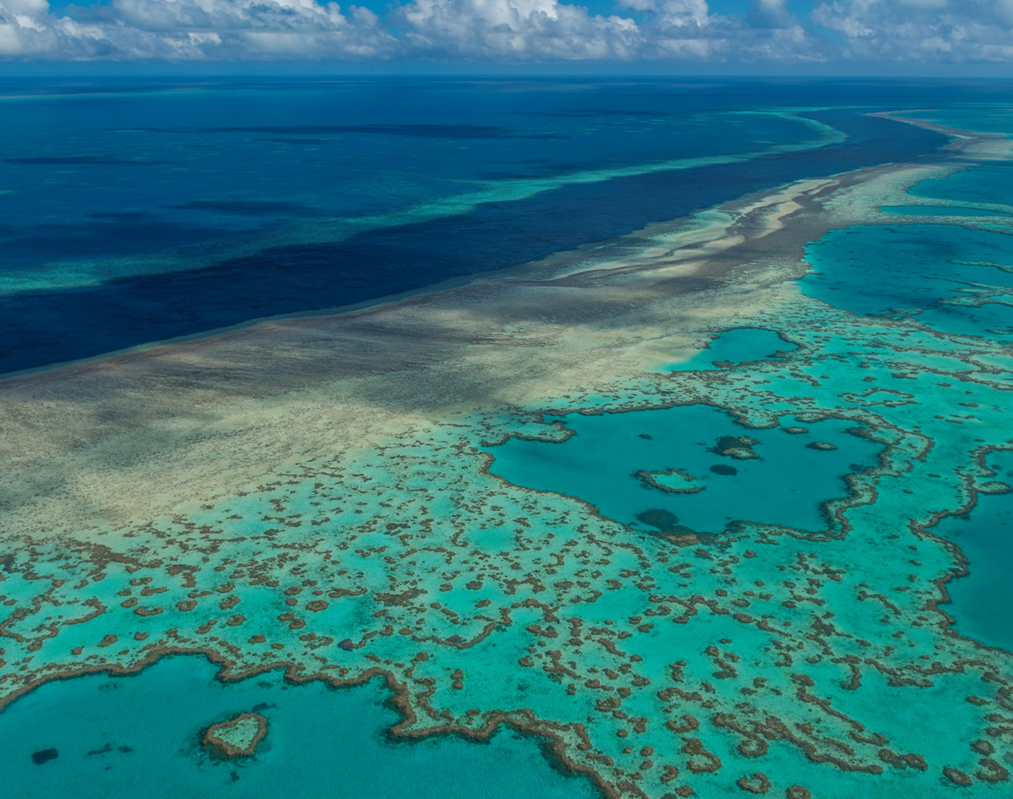 We would like to acknowledge the (insert name of local Traditional Owner group) peoples as the Traditional Owners of the Land and Sea Country that we are visiting as part of your excursion.
3
The pages are organised so that when you flip to the next page, and the students have it in front of them to see, you’re reading out loud the corresponding text on the back of the previous page.
4
[Speaker Notes: This PowerPoint is designed for you to (edit and) save as a PDF and print to use as a flip book at the snorkel site. 
Print double-sided (along short side). Print and laminate. Or print on waterproof paper (sold at OfficeWorks). 
Hole punch and secure along the top (ensure pages can flip over easily). Flip the pages over as you go.
The pages are organised so that when you flip to the next page, and the students have it in front of them to see, you’re reading out loud the corresponding text on the back of the previous page.]
How can I help the Great Barrier Reef?
5
[Speaker Notes: This is the overarching inquiry question that encompasses the entire BAMBFAD Program and is the starting slide to this presentation.]
What we count in 10 minutes.
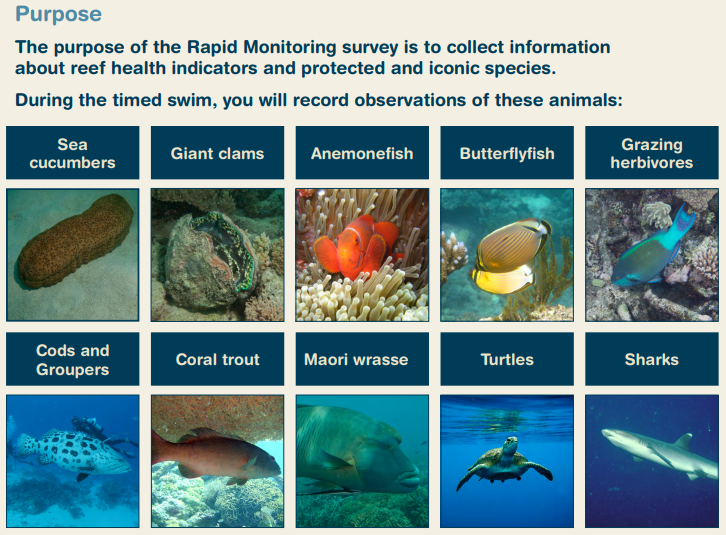 6
[Speaker Notes: Idea: you could organise a prize for the person with the most correct answers?]
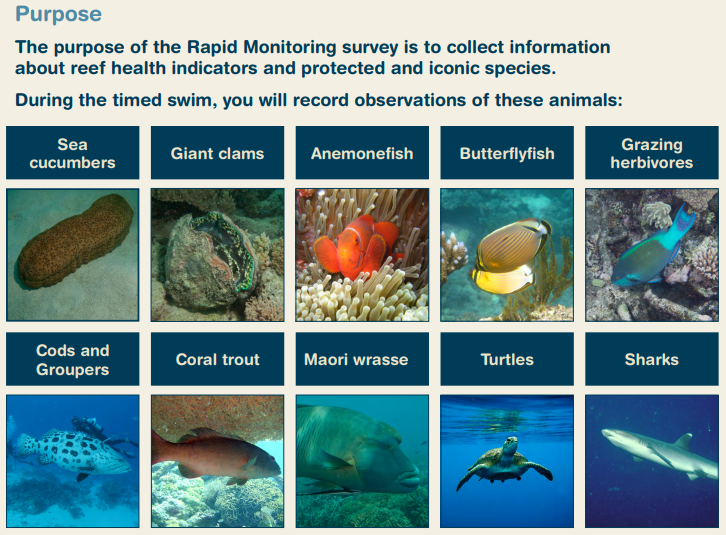 Sea cucumbers.
Prep – year 3
Year 4
Year 5
Year 6
Biology: living thingsGeography: places
What does a sea cucumber look like?Hint: Name.Answer: A cucumber.
How can you tell it’s alive?Answer: They move slow and poop lots!
Biology: life cycle, survivalGeography: sustainability
Why are sea cucumbers called the vacuum cleaners of the sea?Answer: They clean and filter the sand, which keeps the reef healthy.
Biology: adaptationsGeography: people& place
How do sea cucumbers move?This is an open inquiry question.Answer: With their tube feet and rhythmic contractions of their bodies.
Biology: growth, survivalGeography: the world
Why has this sea cucumber ejected its internal organs?Answer: It felt threatened. 
How long does it take to grow back?Answer: 2-3 weeks.
8
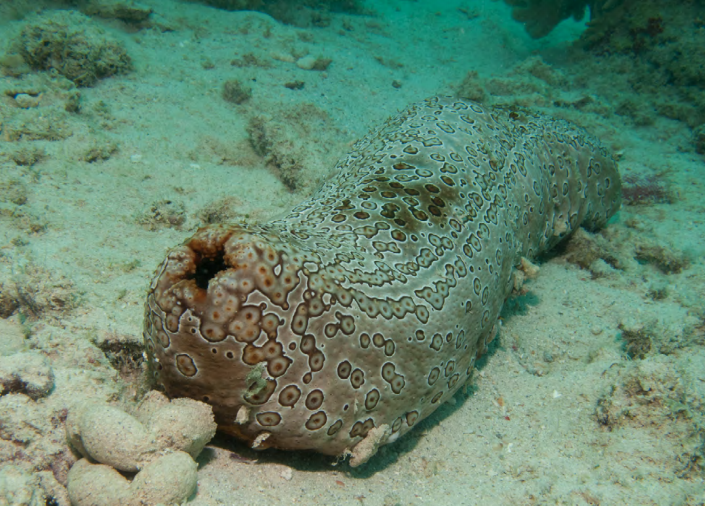 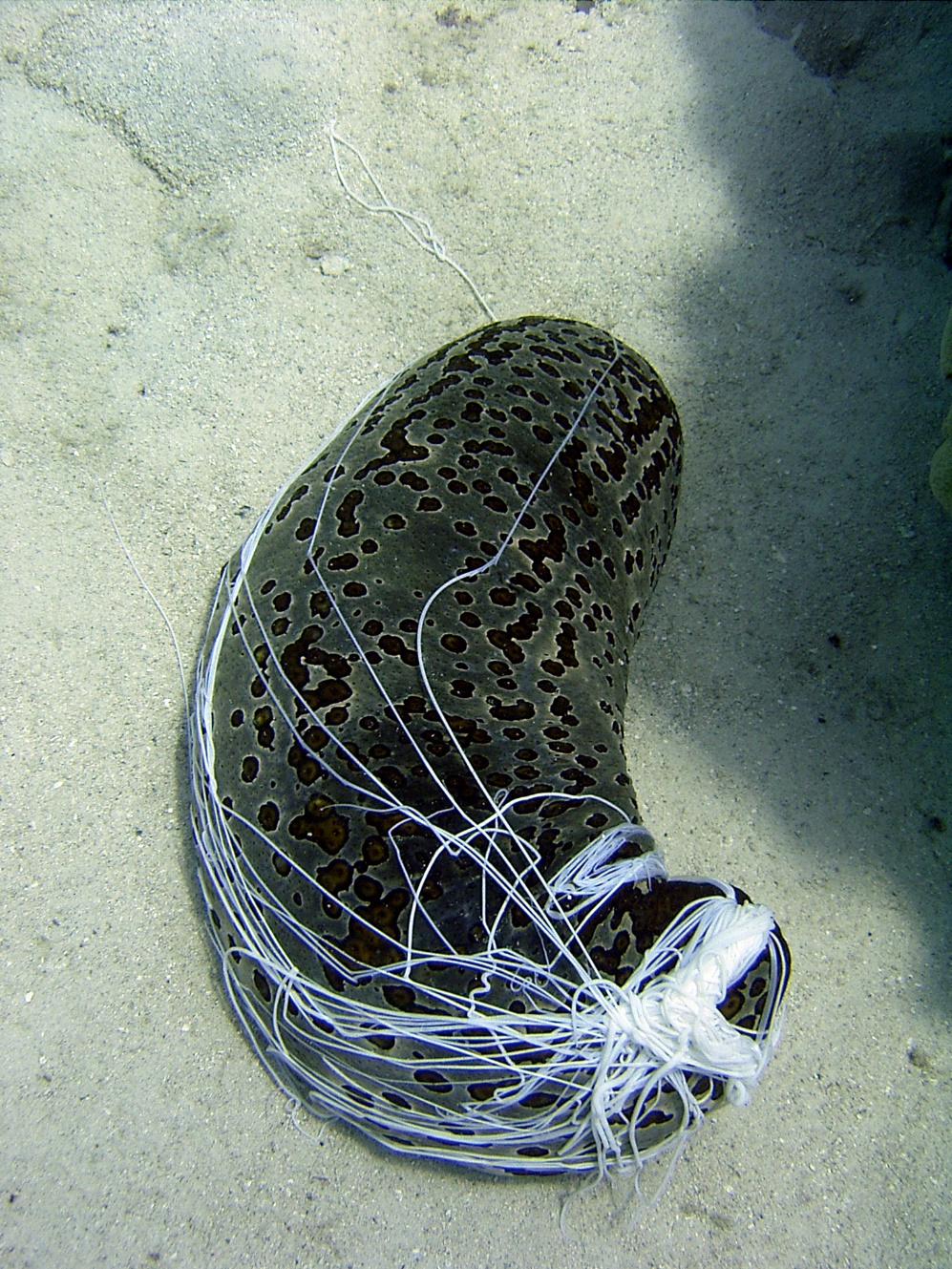 Sea cucumbers
Mouth
Anus
Sticky 
internal organs
[Speaker Notes: Images: (Left) C. Jones, Copyright Commonwealth of Australia (GBRMPA); (Right) Copyright Commonwealth of Australia (GBRMPA)]
Why count sea cucumbers?
Do not answer the question.Wait for an answer.
Sea cucumbers = clean sand = healthy reef.
Sea cucumbers are the vacuum cleaners of the sea.
10
Why count sea cucumbers?
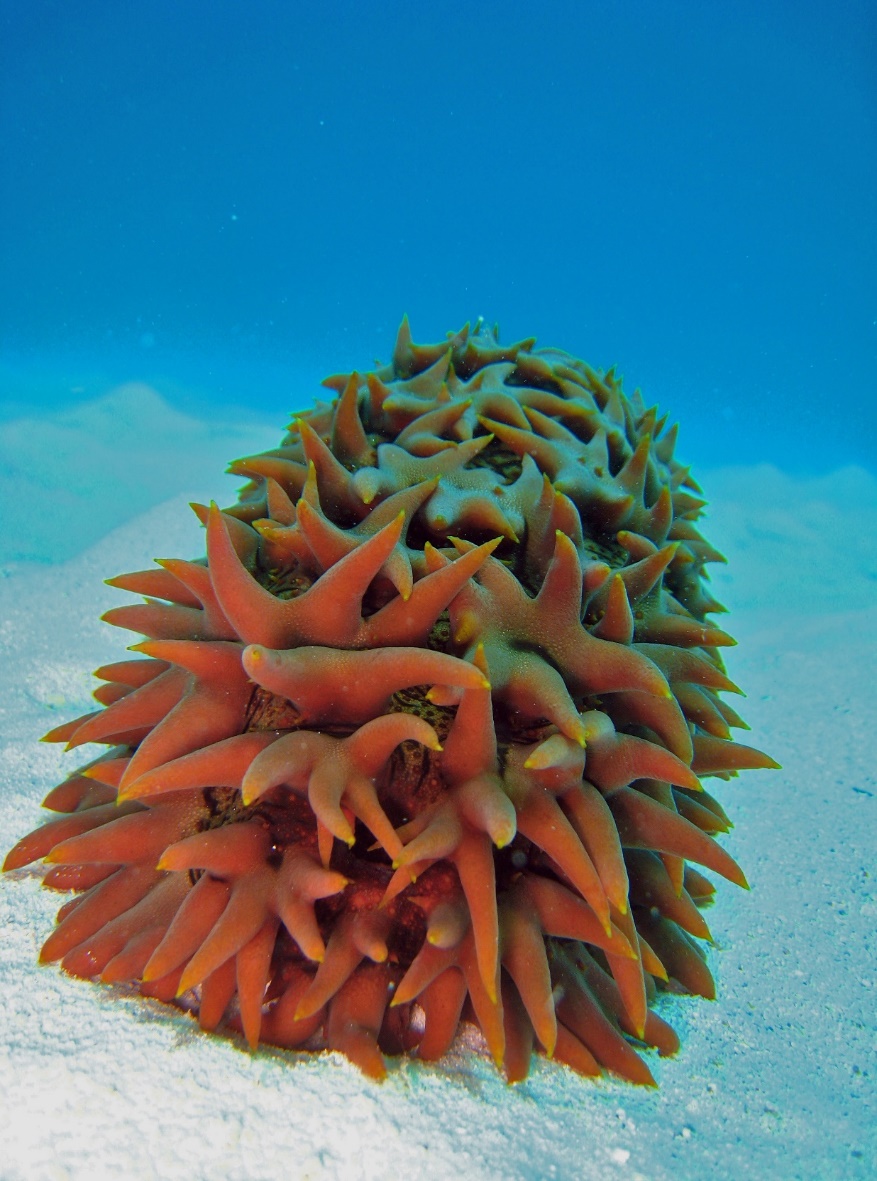 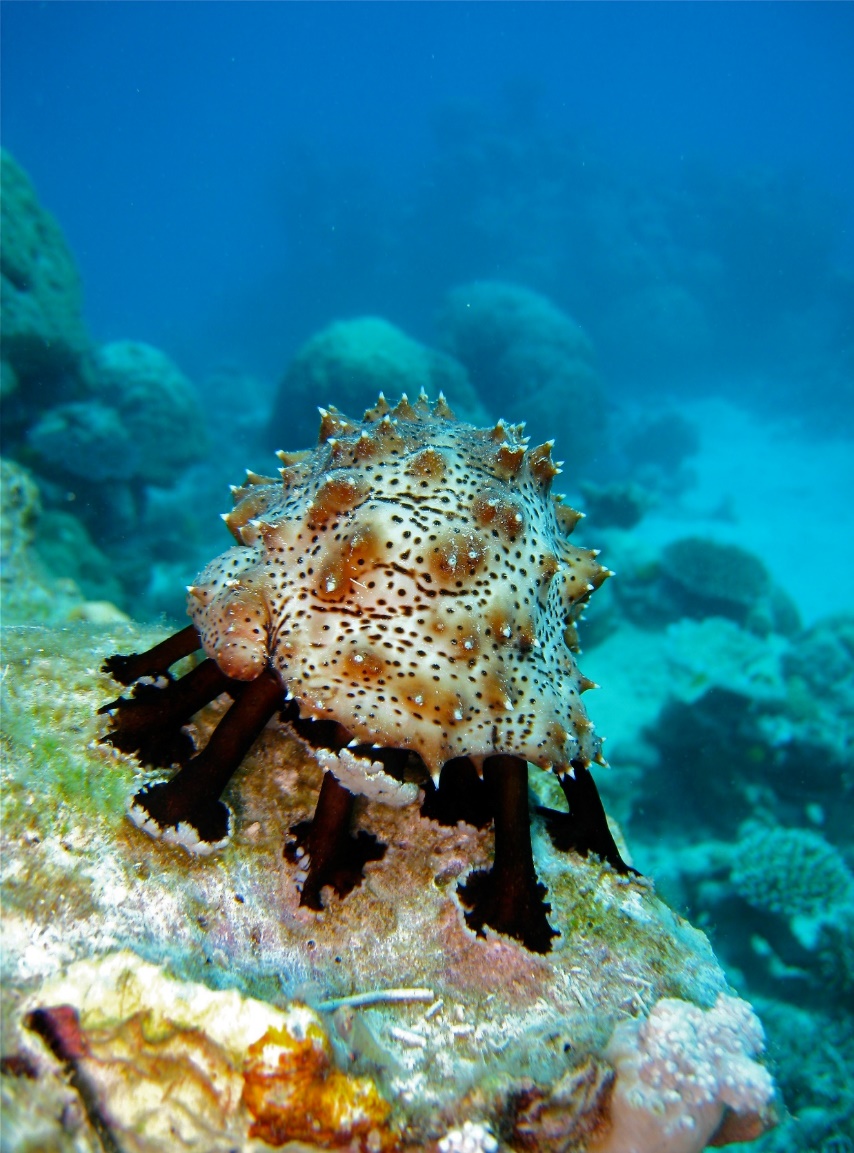 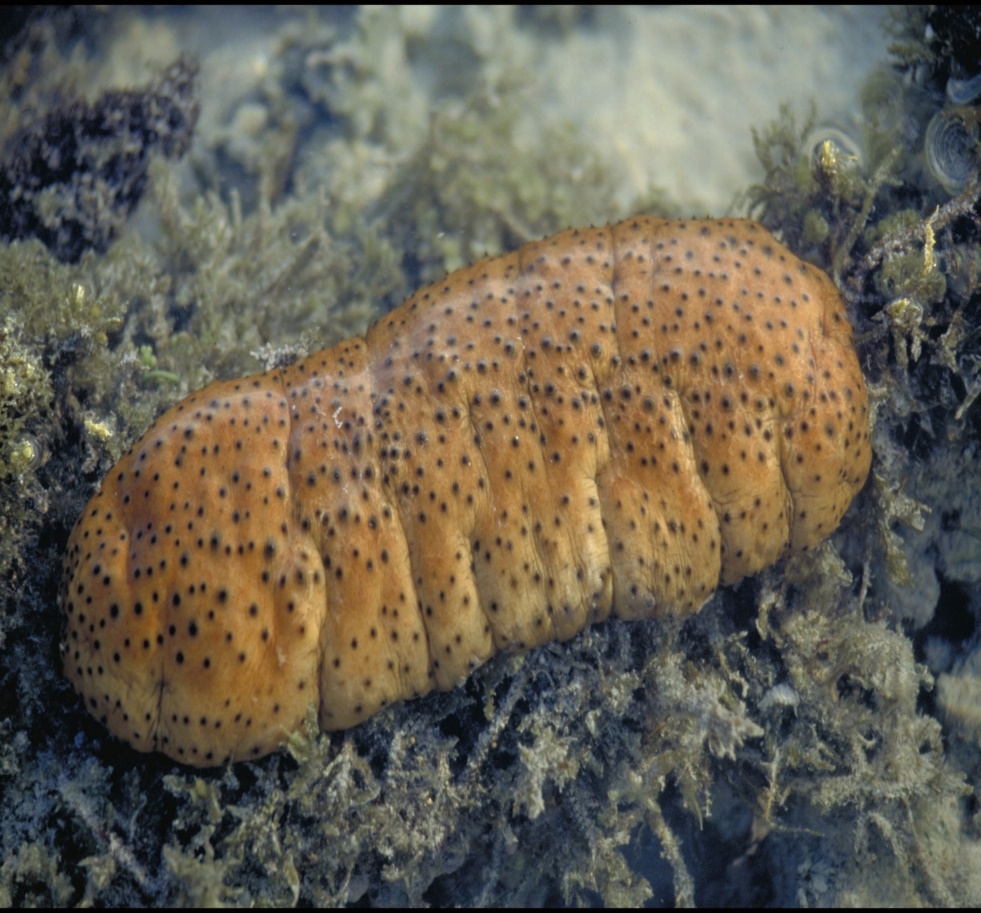 11
[Speaker Notes: Images: (Left) C. Jones, Copyright Copyright Commonwealth of Australia (GBRMPA); (Middle) C. Jones, Copyright Copyright Commonwealth of Australia (GBRMPA); (Right) J. Jones, Copyright Copyright Commonwealth of Australia (GBRMPA)]
Who is counting the sea cucumbers?
Check buddy pair/s counting sea cucumbers have all their materials.
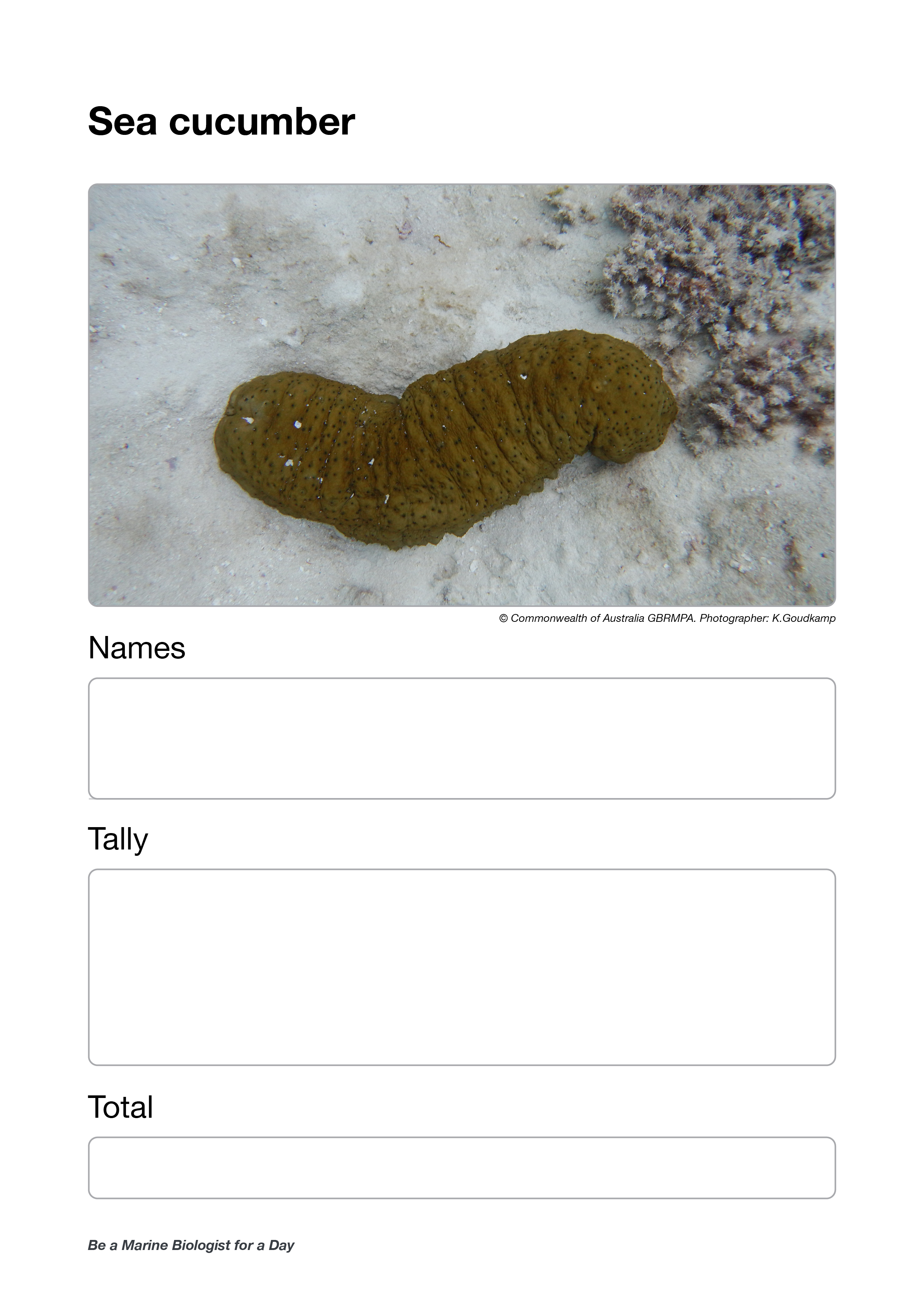 12
Who is counting the sea cucumbers?
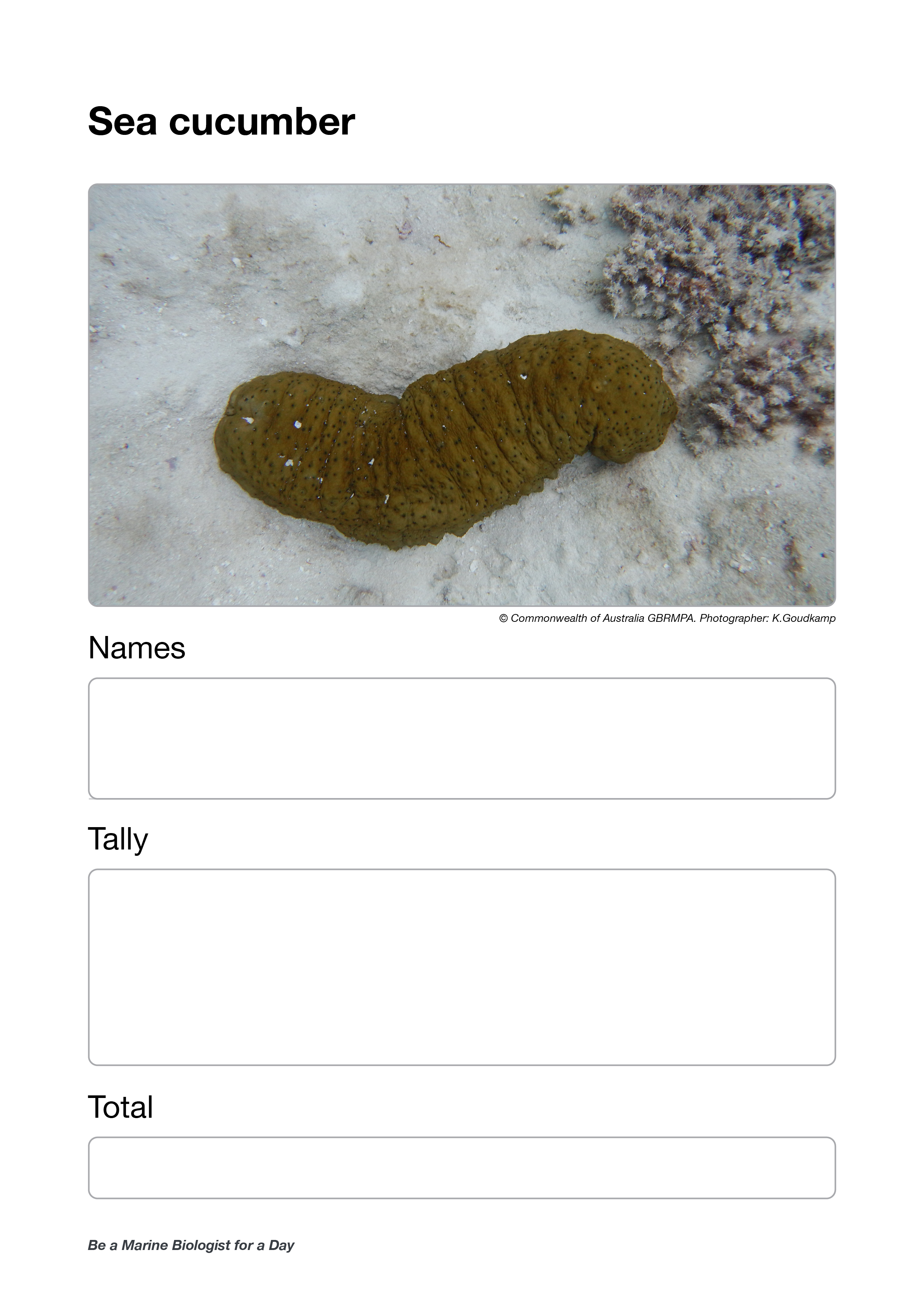 13
Giant clams
Prep – year 3
Biology: living thingsGeography: places
What does a giant clam look like?Show me with your hands.
How can you tell it’s alive?Answer: It moves when you go near it. Water is going in and out of it.
Year 4
Biology: life cycle, survivalGeography: sustainability
How long can giant clams live for?Answer: Over 100 years!
They are endangered (take a long time to recover after being taken).
Year 5
Biology: adaptationsGeography: people & place
When we get back, I want you to tell me how many holes (siphons) there are in a giant clams mantle, and what the holes are for.Answer: 2 holes for filter feeding and spawning.
Year 6
Biology: growth, survivalGeography: the world
What makes the mantle colourful?Answer: Algae (zooxanthellae), and specialized cells with reflective structures (like mirrors). 
Plus, count the siphons (holes)!
14
Giant clam
VULNERABLE TO EXTINCTION
[Speaker Notes: Image: Copyright Commonwealth of Australia (GBRMPA)]
Why count giant clams?
Giant clams are vulnerable to extinction.




If we know where they are, we canlook after them and protect them.
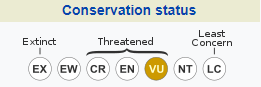 16
Why count giant clams?
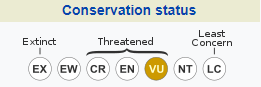 17
[Speaker Notes: Image: GBRMPA Image Library]
Who is counting the giant clams >30cm?
Check buddy pair/s counting giant clams have all their materials.
18
Who is counting the giant clams?
>30cm
19
Anemonefish
Prep – year 3
Biology: living thingsGeography: places
Where do anemonefish live?Answer: On the reef in an anemone.If you find nemo, his anemone will be close by.
Do anemonefish always live in anemones?Answer: Yes.
Year 4
Biology: life cycle, survivalGeography: sustainability
How do anemonefish reproduce?
If you see an anemone, look closely at the area beside the anemone. 
Check to see if there are any eggs.
Year 5
Biology: adaptationsGeography: people & place
What is a ‘behavioural’ adaptation that stops anemone fish being stung by the anemone?
Answer: Constantly swimming in the tentacles of the anemone (count how many times).
Year 6
Biology: growth, survivalGeography: the world
Why are the anemonefish all different sizes?Answer: The largest is female. The second largest is her partner. The remaining fish are smaller juvenile males.
20
Anemonefish
[Speaker Notes: Image: J. Sumerling, Copyright Commonwealth Government of Australia (GBRMPA)]
Why count anemonefish?
Do not answer the question.Wait for an answer.
Anemones rarely move and are long lived.So, if they go missing (or bleach white) this tells us that something is wrong. 
The anemonefish help us to find the anemones.
22
Why count anemonefish?
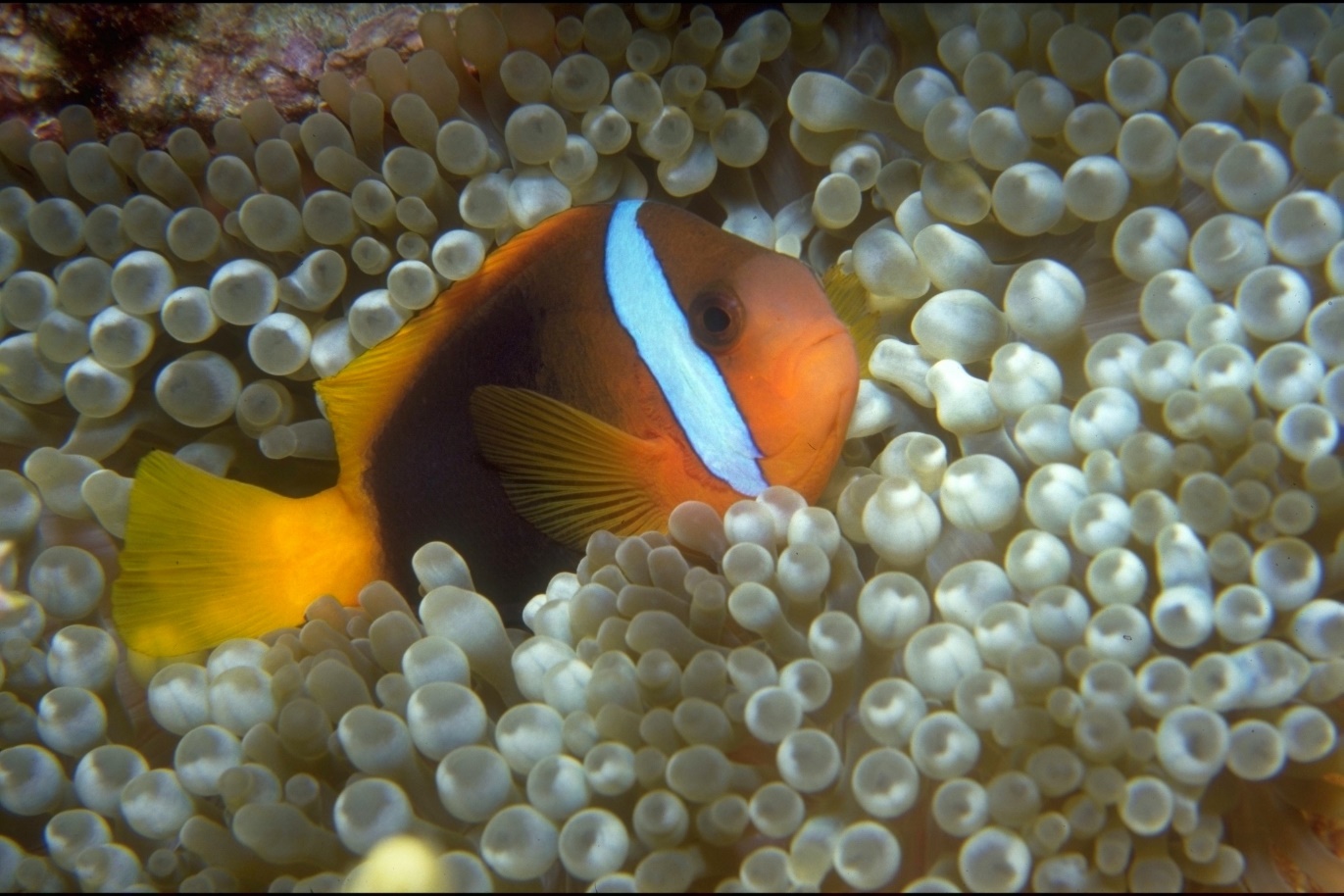 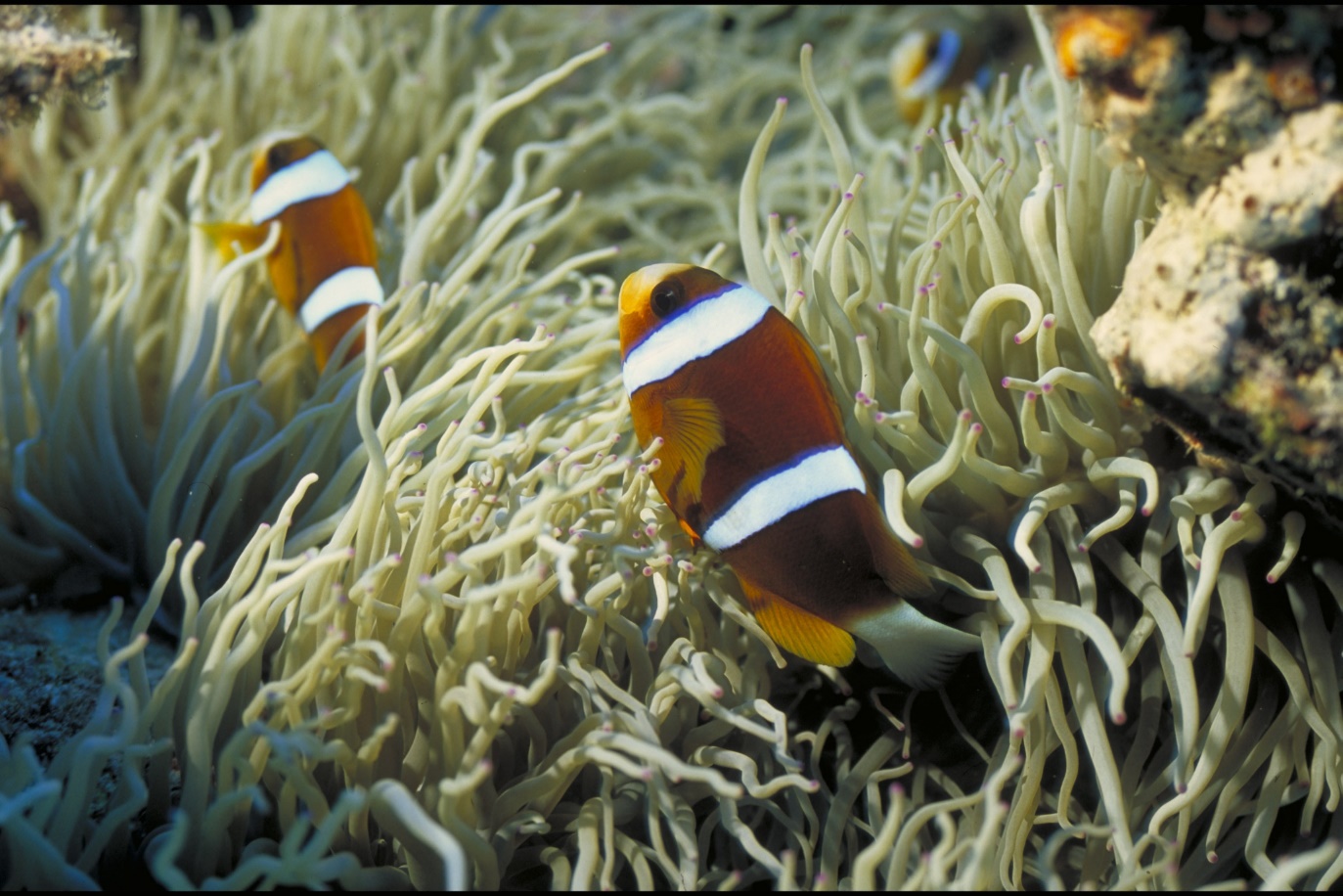 23
[Speaker Notes: Images: (Left) T. Mayne, Copyright Commonwealth of Australia (GBRMPA); (Right) D. Wachenfeld, Copyright Commonwealth of Australia (GBRMPA)]
Who is counting the anemonefish?
Check buddy pair/s counting anemonefish have all their materials.
24
Who is counting the anemonefish?
25
Butterflyfish
Prep – year 3
Biology: living thingsGeography: places
Butterflyfish are pretty fish with lots of bright colours and patterns.They’re about the size of your hand, and often in pairs. Where do butterflyfish live?Answer: On reefs (they do laps!).
Year 4
Biology: life cycle, survivalGeography: sustainability
Some butterflyfish have a fake eye spot. Why?
This is an open inquiry question.
Answer: To trick their predators.
Year 5
Biology: adaptationsGeography: people & place
What structural adaptations make butterflyfish easy to identify?Answer: Disc-like shape, pretty patterns, fake eye spot, size of your hand, long snout, small mouth.
Year 6
Biology: growth, survivalGeography: the world
Butterflyfish are often in pairs doing ‘laps’ of their home range. What do they eat?Answer: Mainly coral polyps, but some  also feed on tiny invertebrates.
26
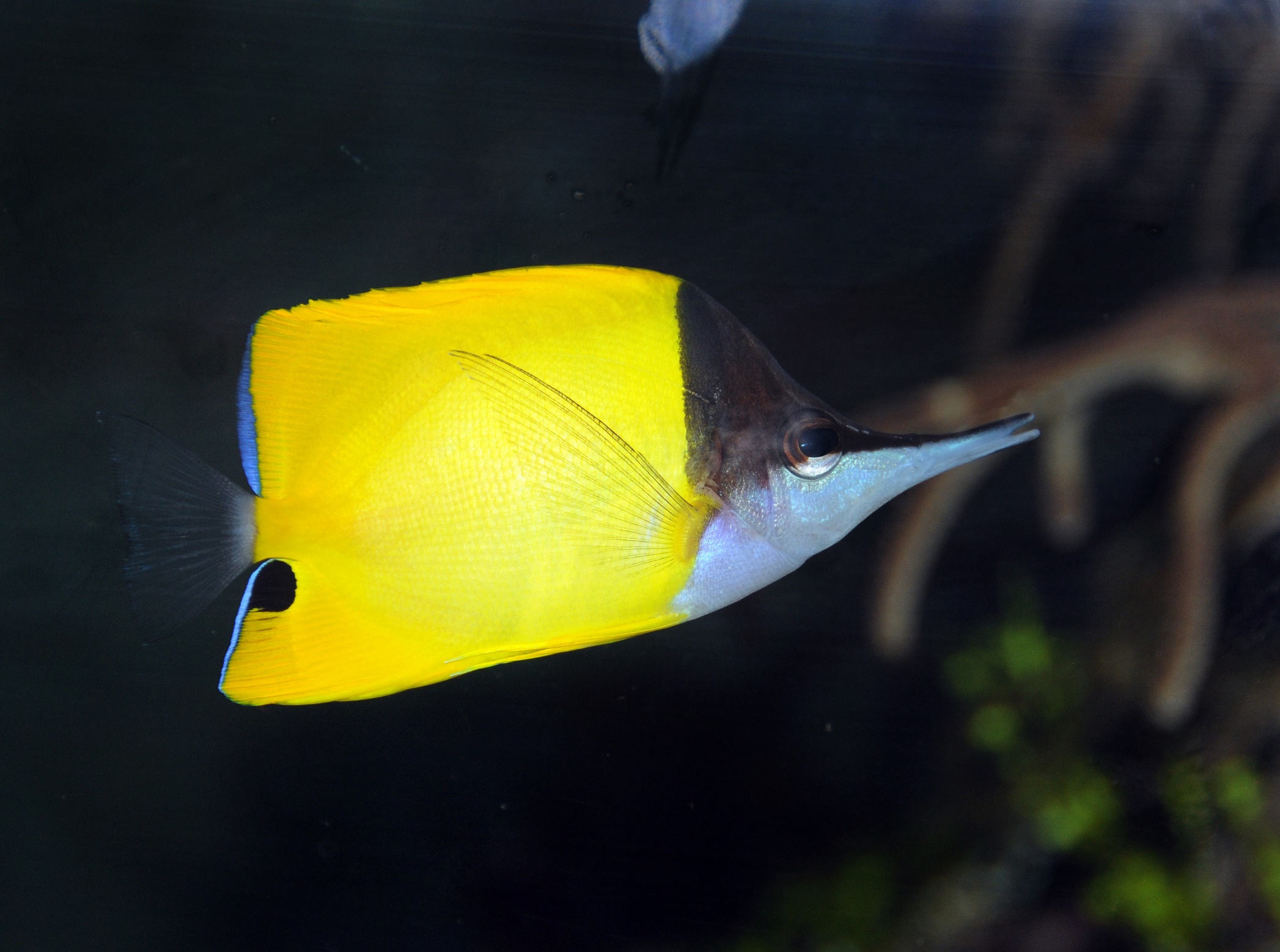 Butterflyfish
[Speaker Notes: Image: J. Jones, Copyright Commonwealth of Australia (GBRMPA)]
Why count butterflyfish?
Do not answer the question.Wait for an answer.
Butterflyfish eat coral. 
A healthy coral reef with lots of food can support lots of butterflyfish. 
More coral means more butterflyfish.
28
Why count butterflyfish?
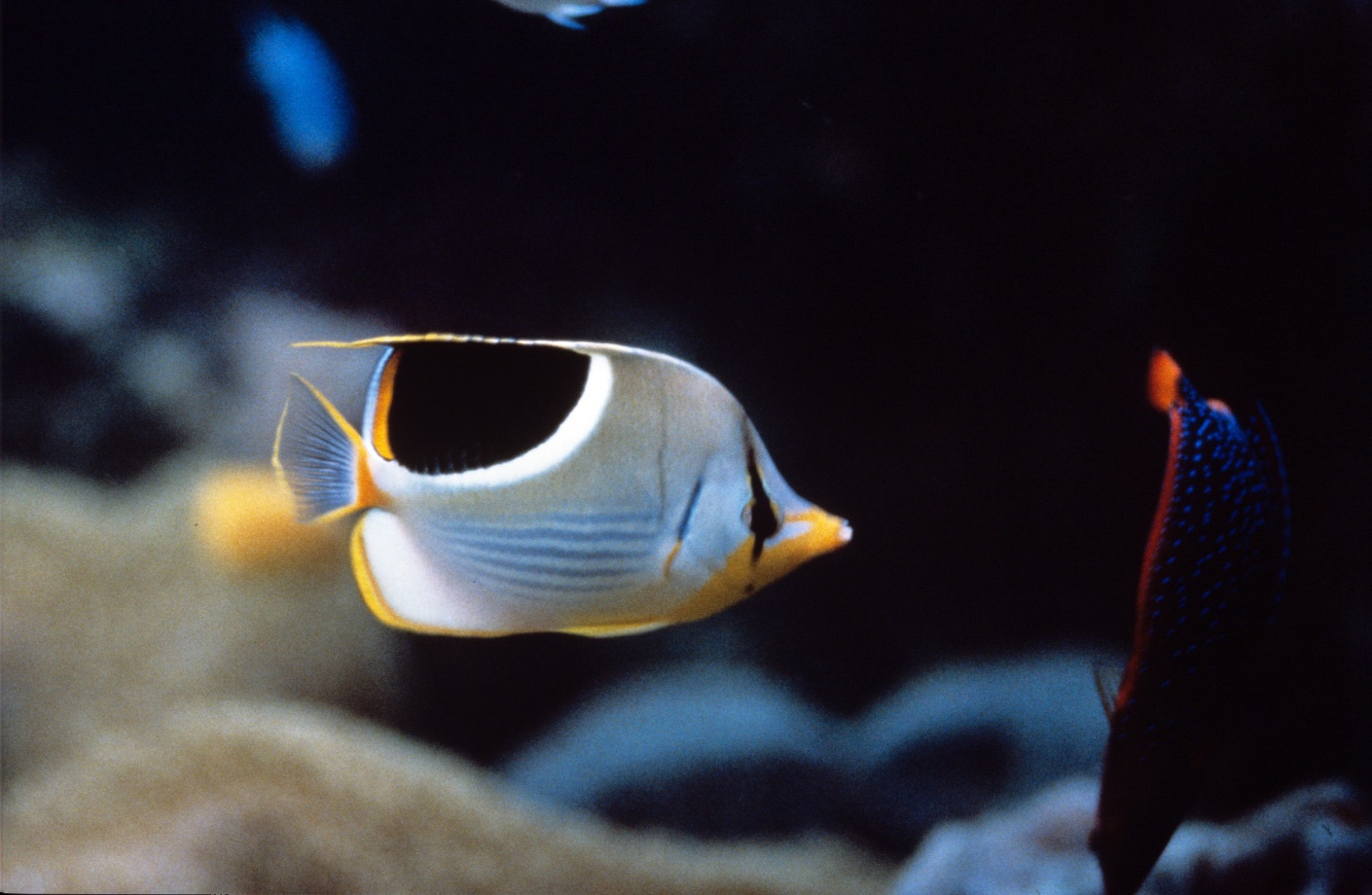 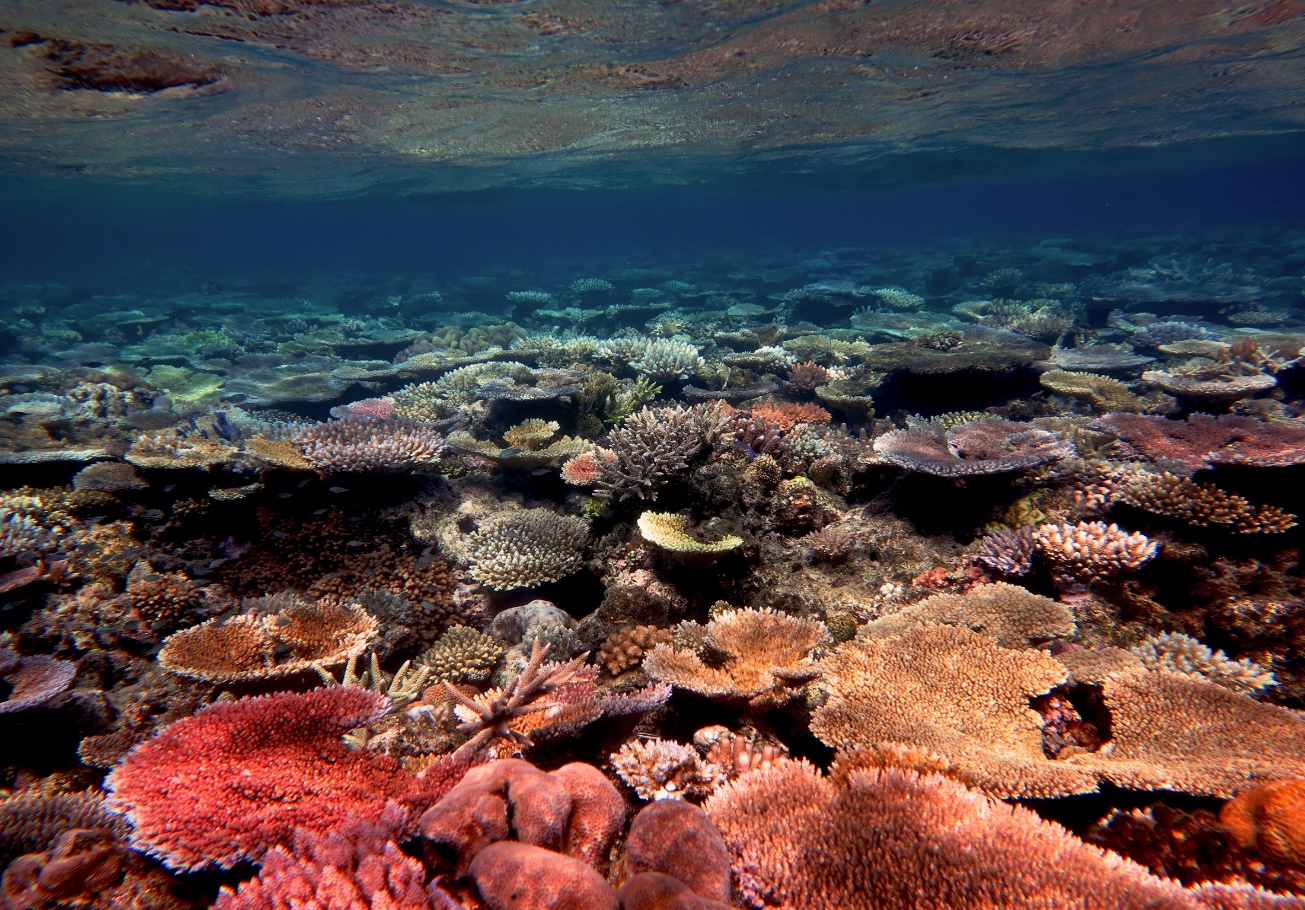 29
[Speaker Notes: Images: (Left) J. Jones, Copyright Commonwealth of Australia (GBRMPA); (Right) R. Ramasamy, Copyright Commonwealth of Australia (GBRMPA)]
Who is counting the butterflyfish?
Check buddy pair/s counting butterflyfish have all their materials.
30
Who is counting the butterflyfish?
31
Grazing herbivores
Prep – year 3
Biology: living thingsGeography: places
Look for a school of fish that are similar in appearance and size, moving slowly along the reef, foraging or grazing close to the reef substrate.
These are the grazing herbivores!
Year 4
Biology: life cycle, survivalGeography: sustainability
Why are grazing herbivores called the lawnmowers of the Reef? 
Answer: Because they graze on so much algae.
Year 5
Biology: adaptationsGeography: people & place
How is the digestive system in a herbivore different to a carnivore? 
Answer: Herbivores have 
molar-like teeth, smaller mouths, and longer intestines.
Year 6
Biology: growth, survivalGeography: the world
How does the grazing of algae help the Reef? 
Answer: They eat the algae that compete with coral for space.
32
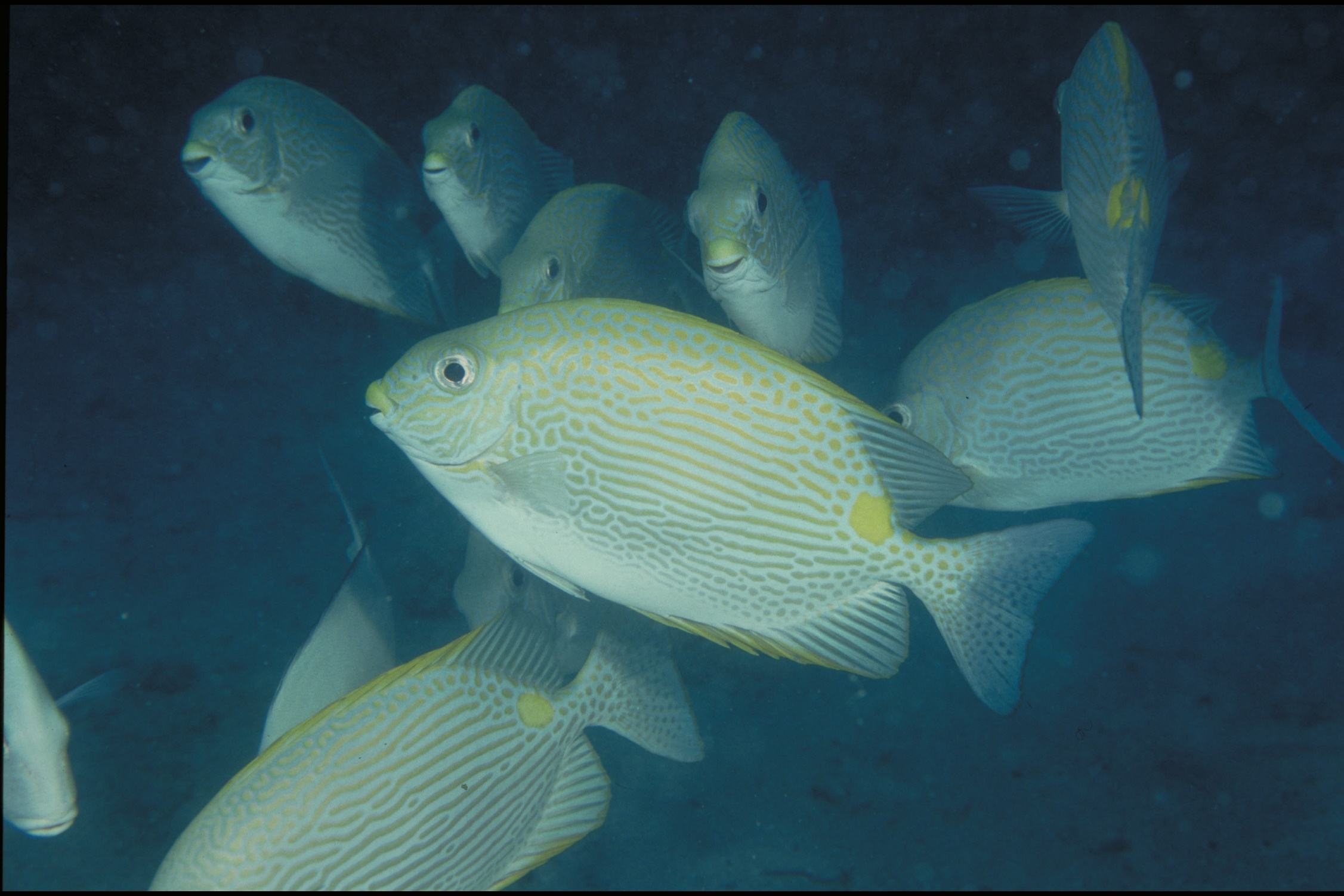 Grazing herbivoresParrotfish / Surgeonfish / Rabbitfish / Unicornfish
[Speaker Notes: Image: W. Gladstone, Copyright Commonwealth of Australia (GBRMPA)]
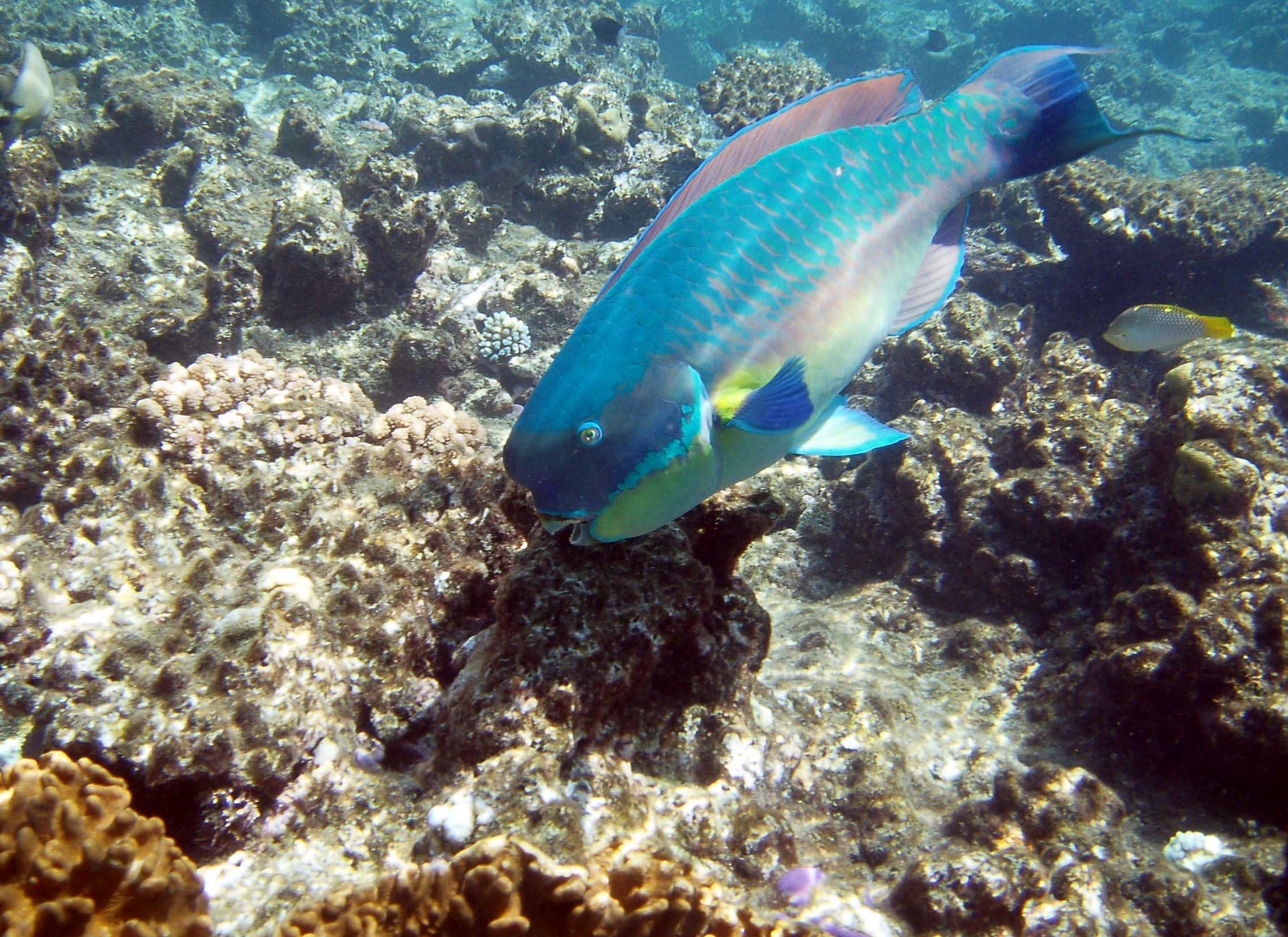 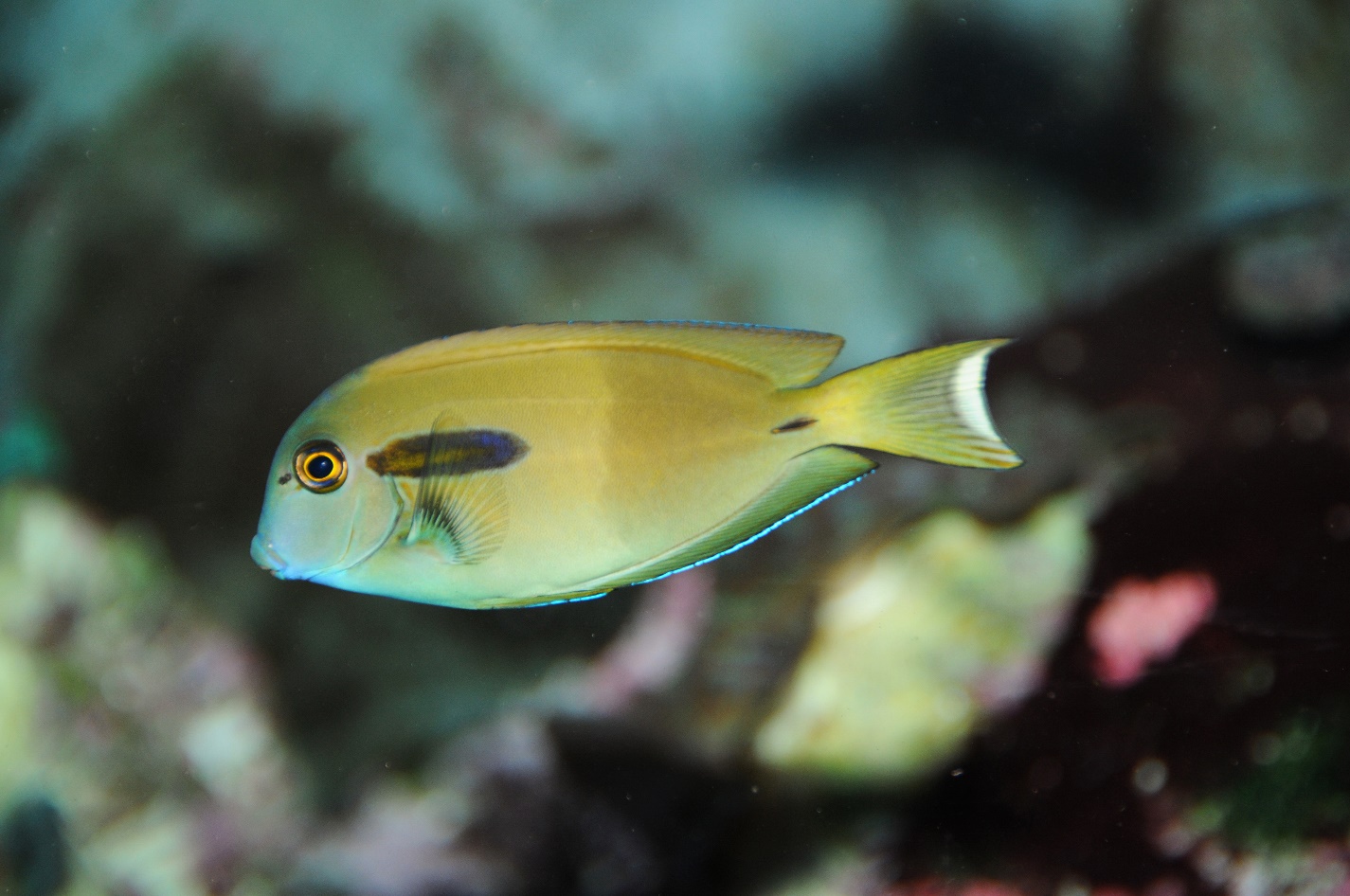 Parrotfish
Surgeonfish
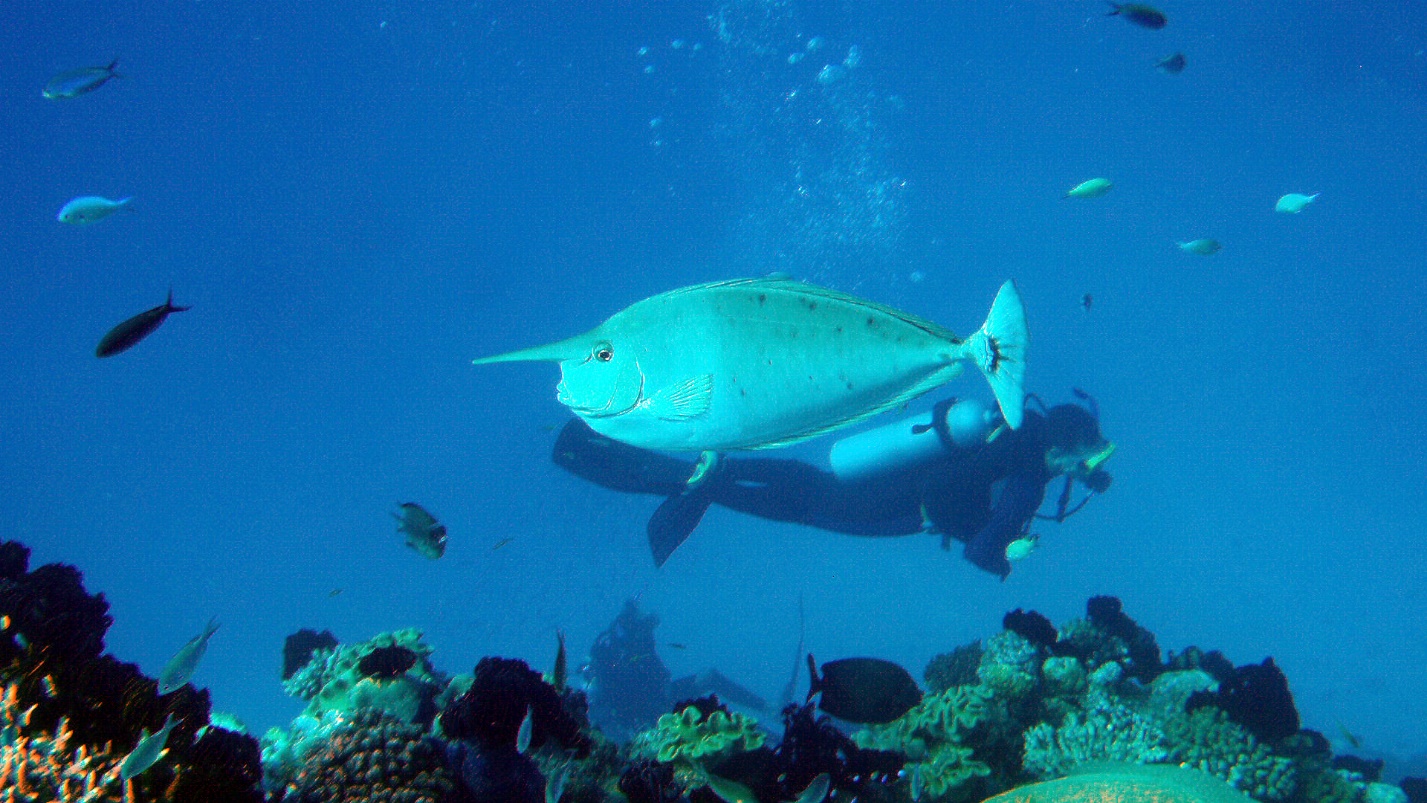 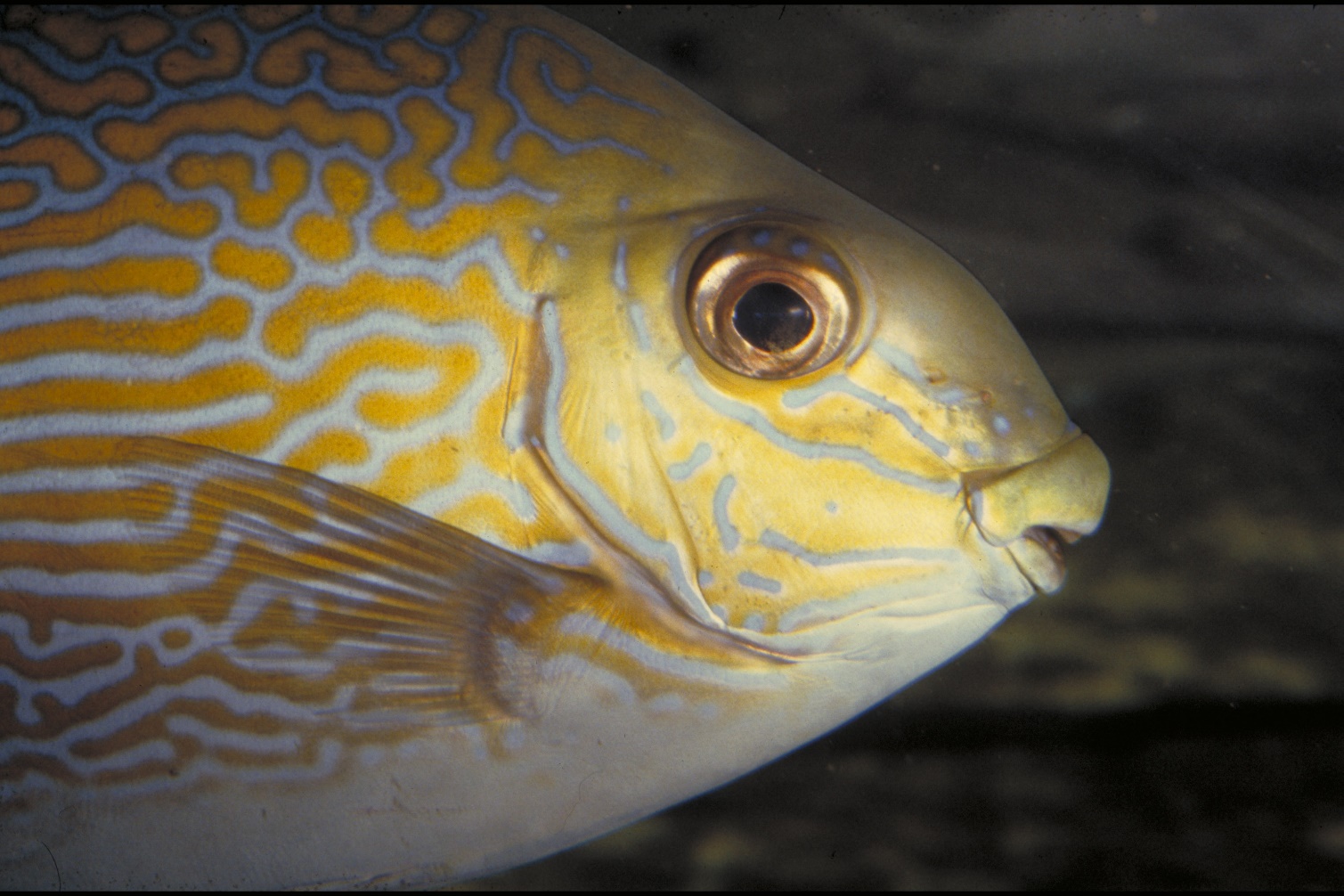 Rabbitfish
Unicornfish
[Speaker Notes: Images: (Top Left) C. Jones, Copyright Commonwealth of Australia (GBRMPA); (Top Right) J. Jones, Copyright Commonwealth of Australia (GBRMPA); (Bottom Left) L. Zell, Copyright Commonwealth of Australia (GBRMPA); (Bottom Right) A. Smith, Copyright Commonwealth of Australia (GBRMPA)]
Why count grazing herbivores?
Do not answer the question.Wait for an answer.
They are the lawnmowers of the Reef! 
They eat the algae that compete with corals for space. 
By limiting the growth and spread of algae, coral reefs stay healthy and resilient.
35
Why count grazing herbivores?
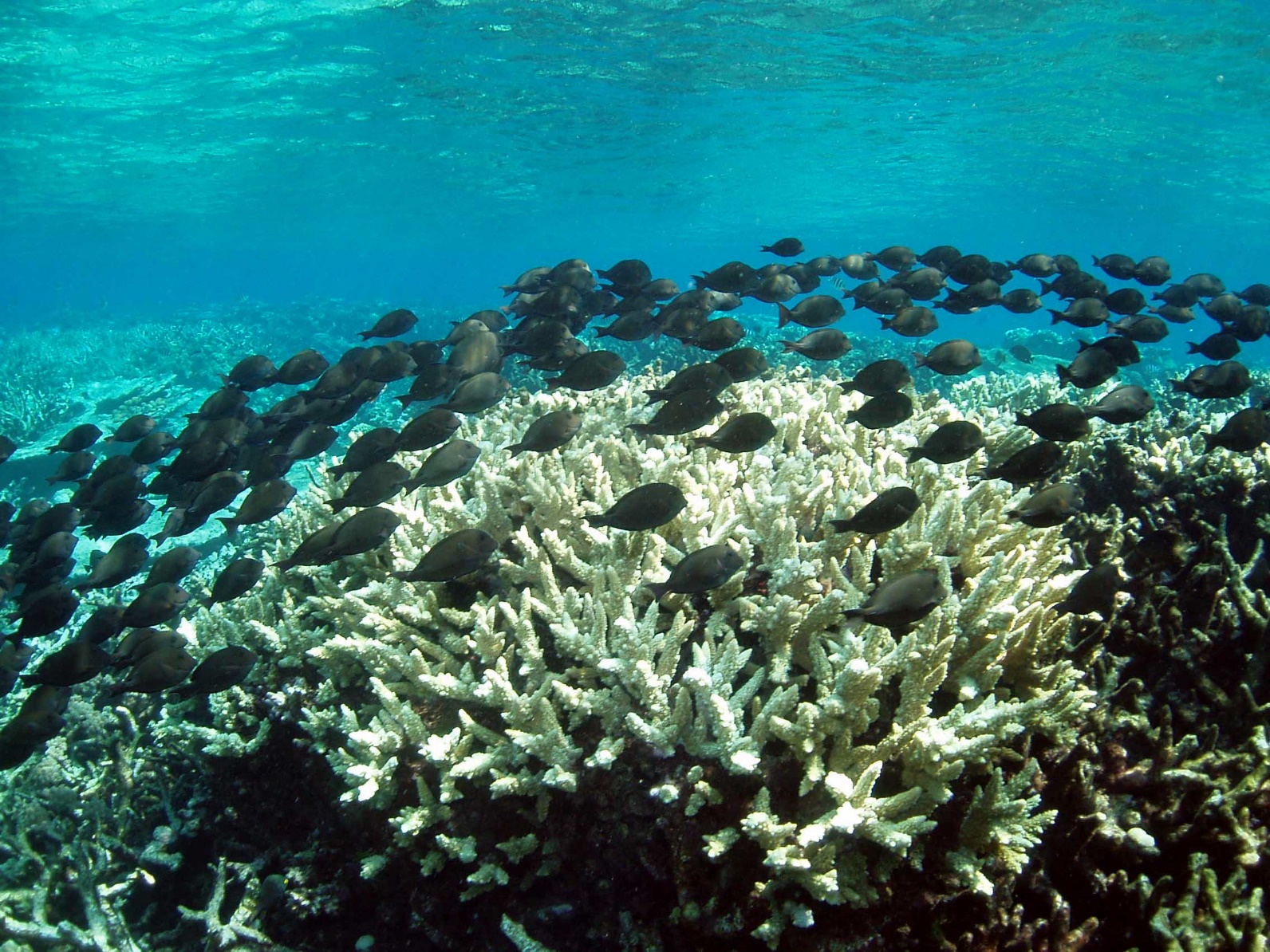 36
[Speaker Notes: Image: C. Jones, Copyright Commonwealth of Australia (GBRMPA)]
Who is counting the grazing herbivores? Parrotfish / Surgeonfish / Rabbitfish  / Unicornfish
Check buddy pair/s counting grazing herbivores have all their materials.
37
Who is counting the grazing herbivores?
Parrotfish / SurgeonfishRabbitfish  / Unicornfish
38
Cods and groupers
Prep – year 3
Biology: living thingsGeography: places
Cods and groupers swallow their prey whole. They sit and wait, then pounce and suck, swallowing it whole. How big is the mouth of a giant grouper? 
Big! Show me using your arms.
Year 4
Biology: life cycle, survivalGeography: sustainability
We only count the cods and groupers bigger than 50cm. At that size, are they older than you?Answer: Yes.
Year 5
Biology: adaptationsGeography: people & place
Name a structural adaptation of a cod or grouper.Answer: Large upturned mouth with protruding lower jaw. Multiple rows of teeth. Torpedo shaped body. Thick and strong caudal peduncle (where the tail attaches to the body).
Year 6
Biology: growth, survivalGeography: the world
Cods and groupers are solitary animals. They live alone. How do they find a mate to reproduce?Answer: They gather at large spawning aggregations.
39
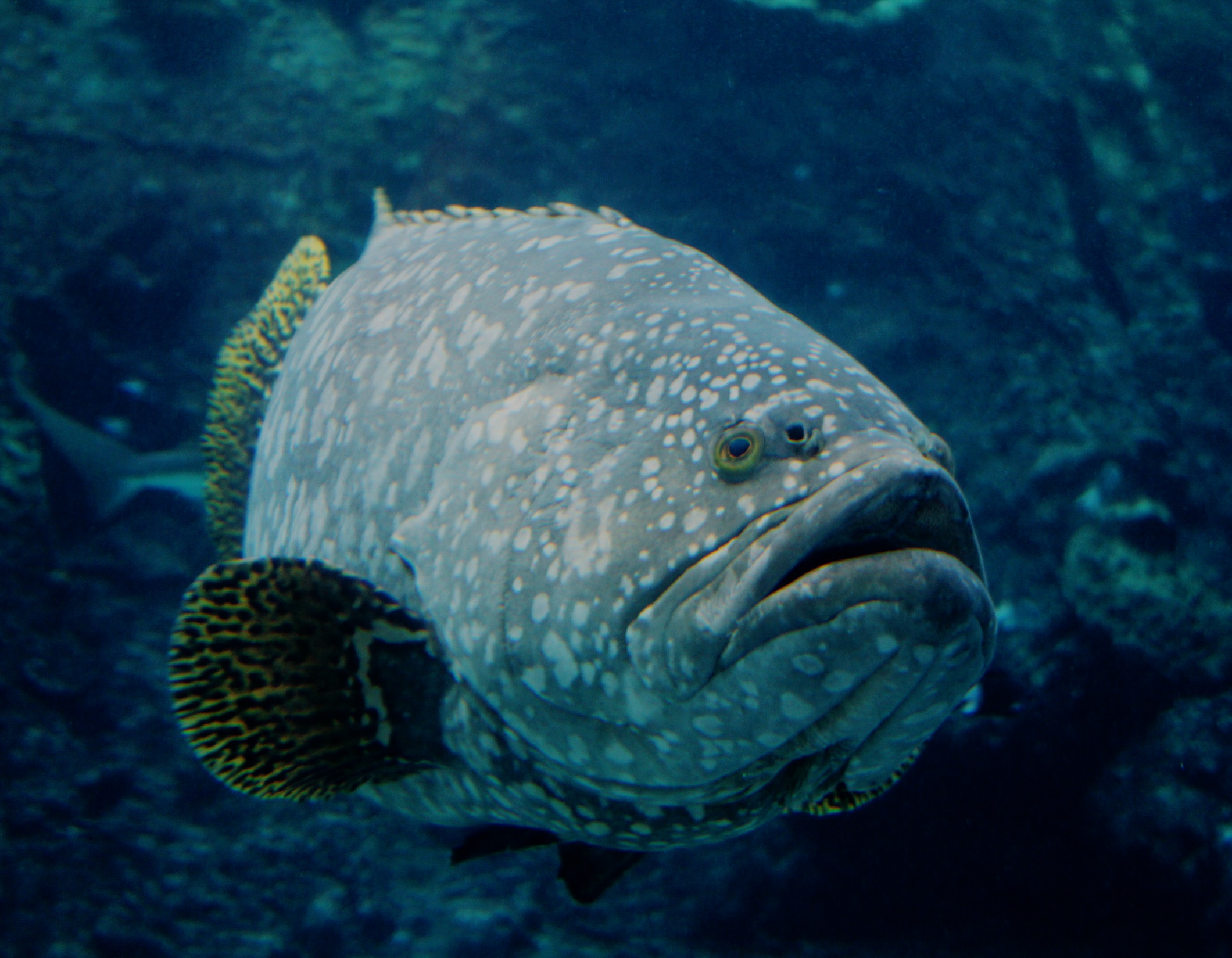 Cods and groupersPronounced grow-per.
[Speaker Notes: Image: J. Hurford, Copyright Commonwealth of Australia (GBRMPA)]
Why count cod and grouper?
Includes barramundi cod, potato cod, Queensland grouper.
Do not answer the question.Wait for an answer.
If we know where they are, we can look after them and protect them.
41
Why count the very big cods and groupers?
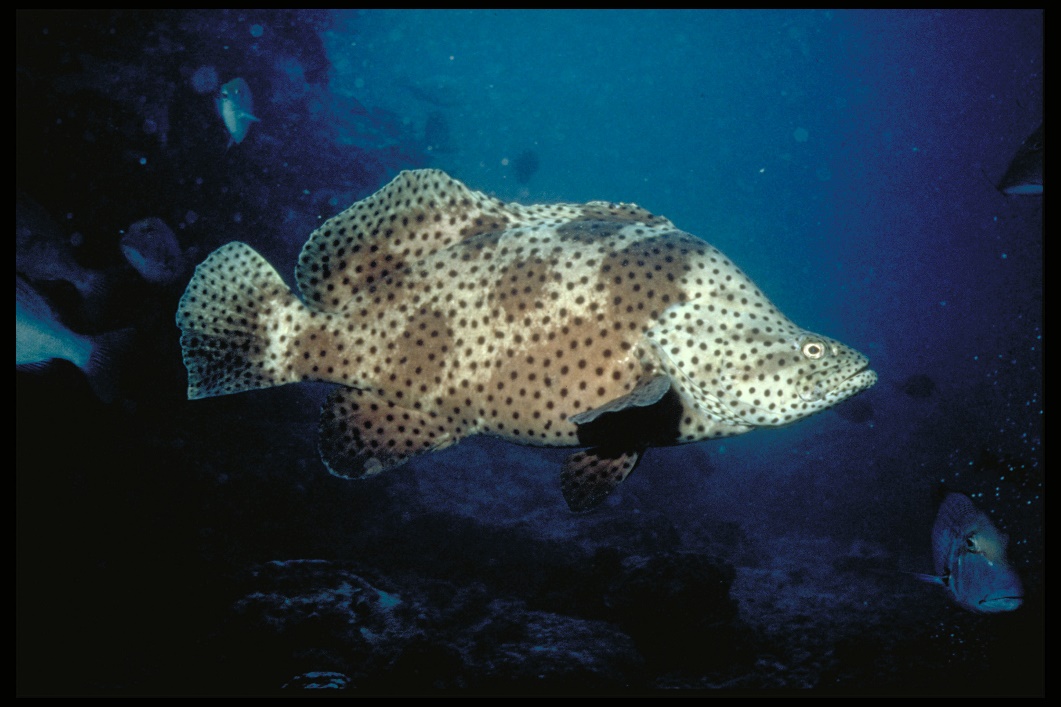 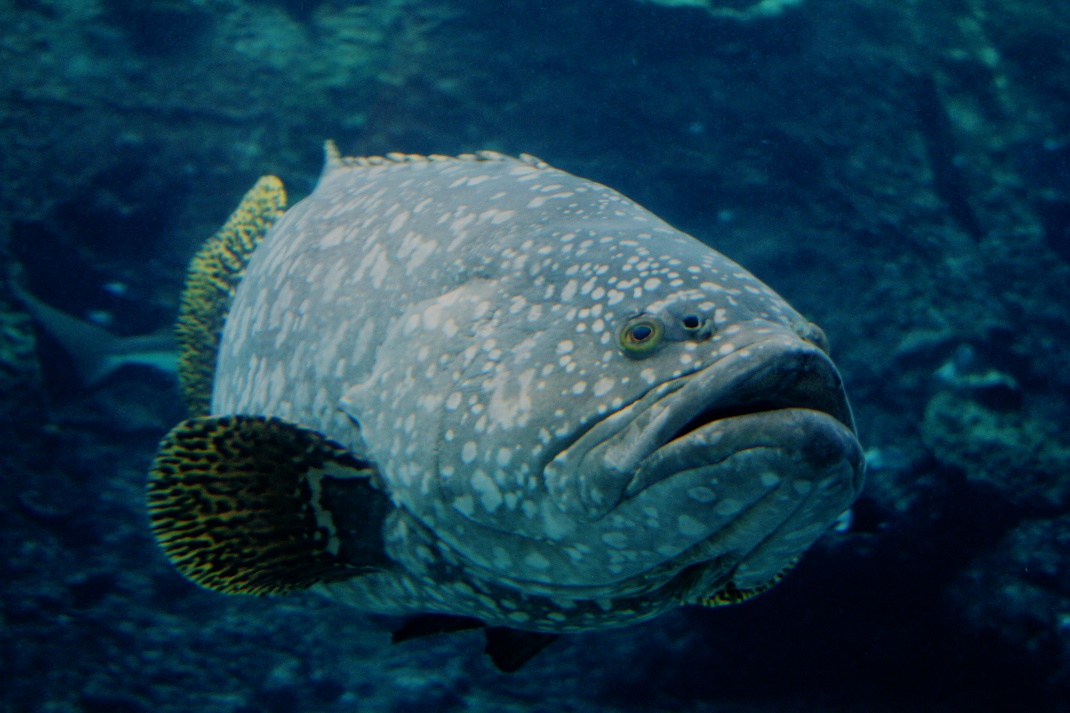 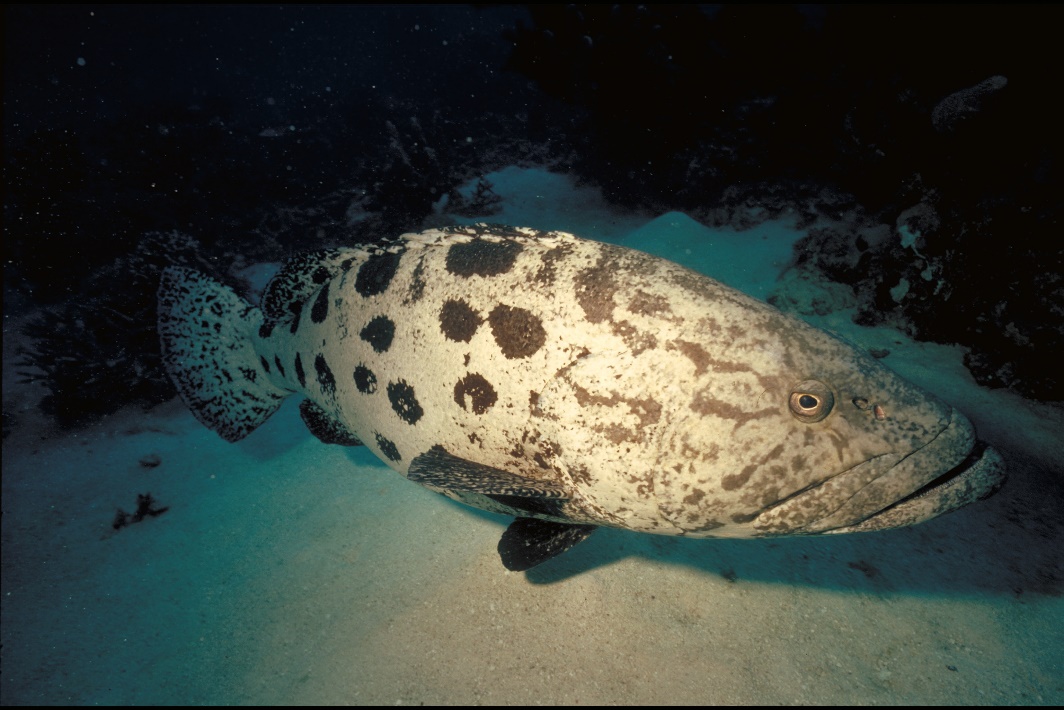 Barramundi cod
Qld grouper
Potato cod
42
[Speaker Notes: Images: (Left) K. McClymont, Copyright Commonwealth of Australia (GBRMPA); (Middle) J.Hurford, Copyright Commonwealth of Australia (GBRMPA); (Right) P. McGinnity, Copyright Commonwealth of Australia (GBRMPA)]
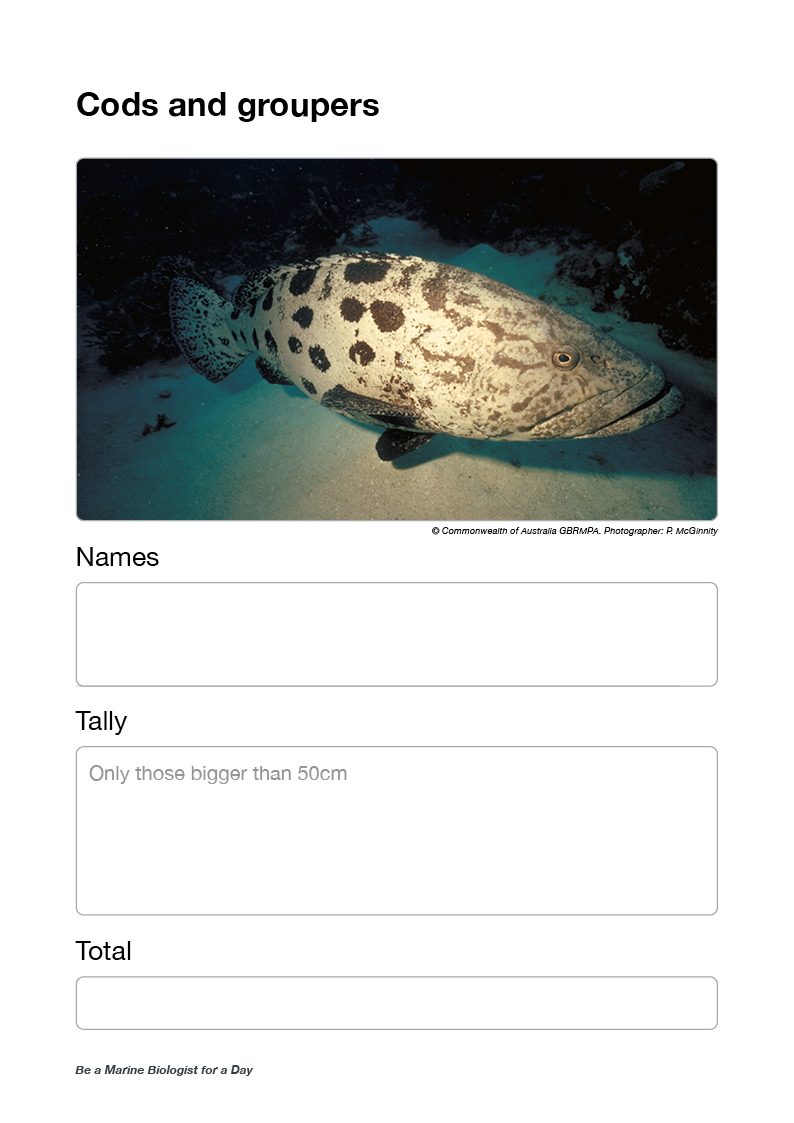 Who is counting the cods and groupers >50cm?
Check buddy pair/s counting cods and groupers have all their materials.
43
Who is counting thecods and groupers?
>50cm
44
Coral trout
Prep – year 3
Biology: living thingsGeography: places
Where do coral trout live? Answer: On reefs, often hiding under ledges.
Look for the fish that appears to be frowning, with lots of pretty bright blue spots!
Year 4
Biology: life cycle, survivalGeography: sustainability
Lots of people like to eat coral trout. What size fish can people legally catch and keep?Answer: 38cm.
Year 5
Biology: adaptationsGeography: people & place
Why do coral trout change from female to male when approx. 42cm?Answer: Increased reproductive success.
Large males, because of their superior competitive ability (in fights and contests with smaller males), are able to monopolize females and prevent smaller males from mating with them.
Year 6
Biology: growth, survivalGeography: the world
The legal size for a coral trout is 38cm. What penalties apply for keeping undersize fish?Answer: Hundreds to thousands of dollars.
45
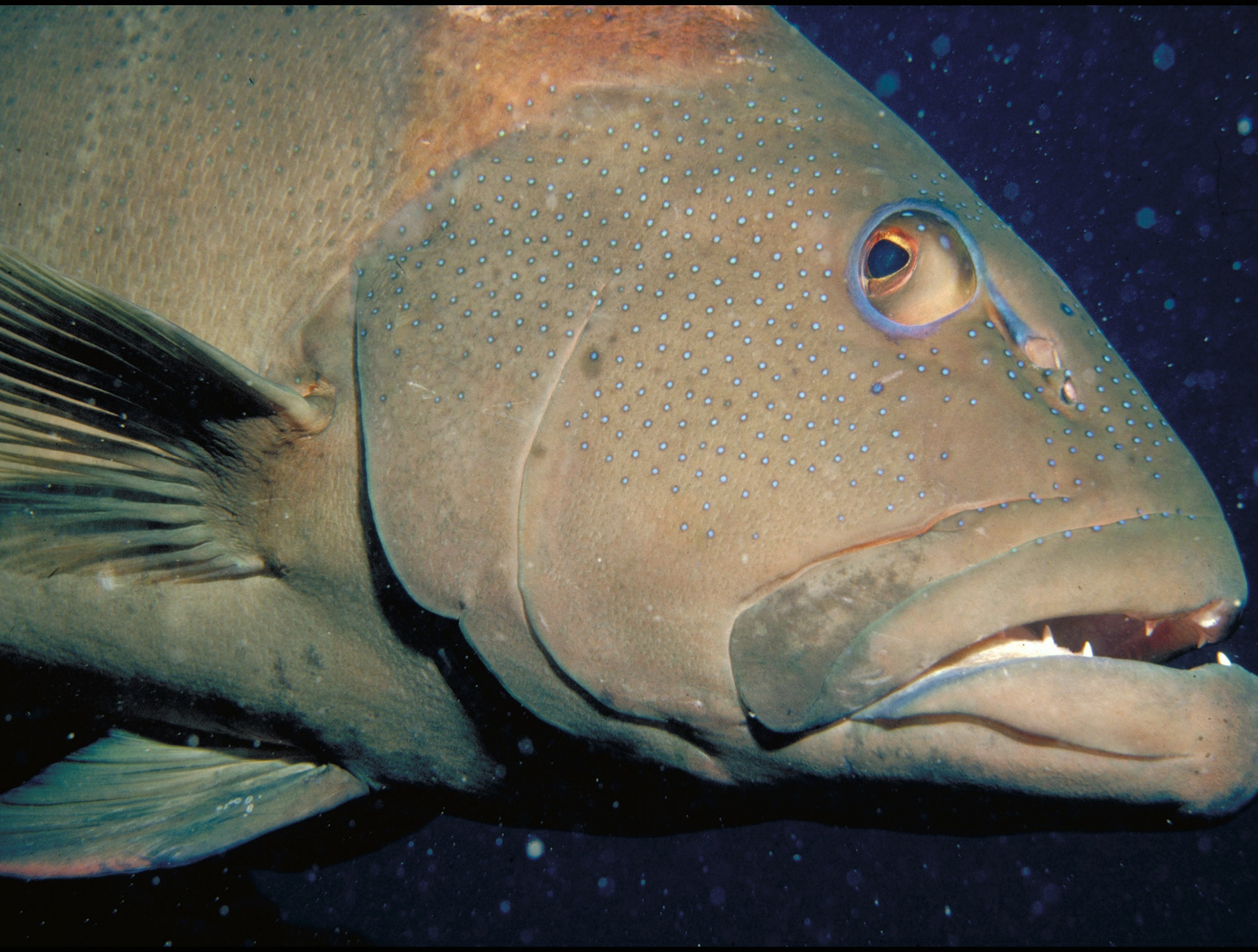 Coral trout
[Speaker Notes: Image: S. Summerhays, Copyright Commonwealth of Australia (GBRMPA)]
Spot the difference.Hint: compare the shape of the tail.
TAIL GOES IN
TAIL GOES OUT
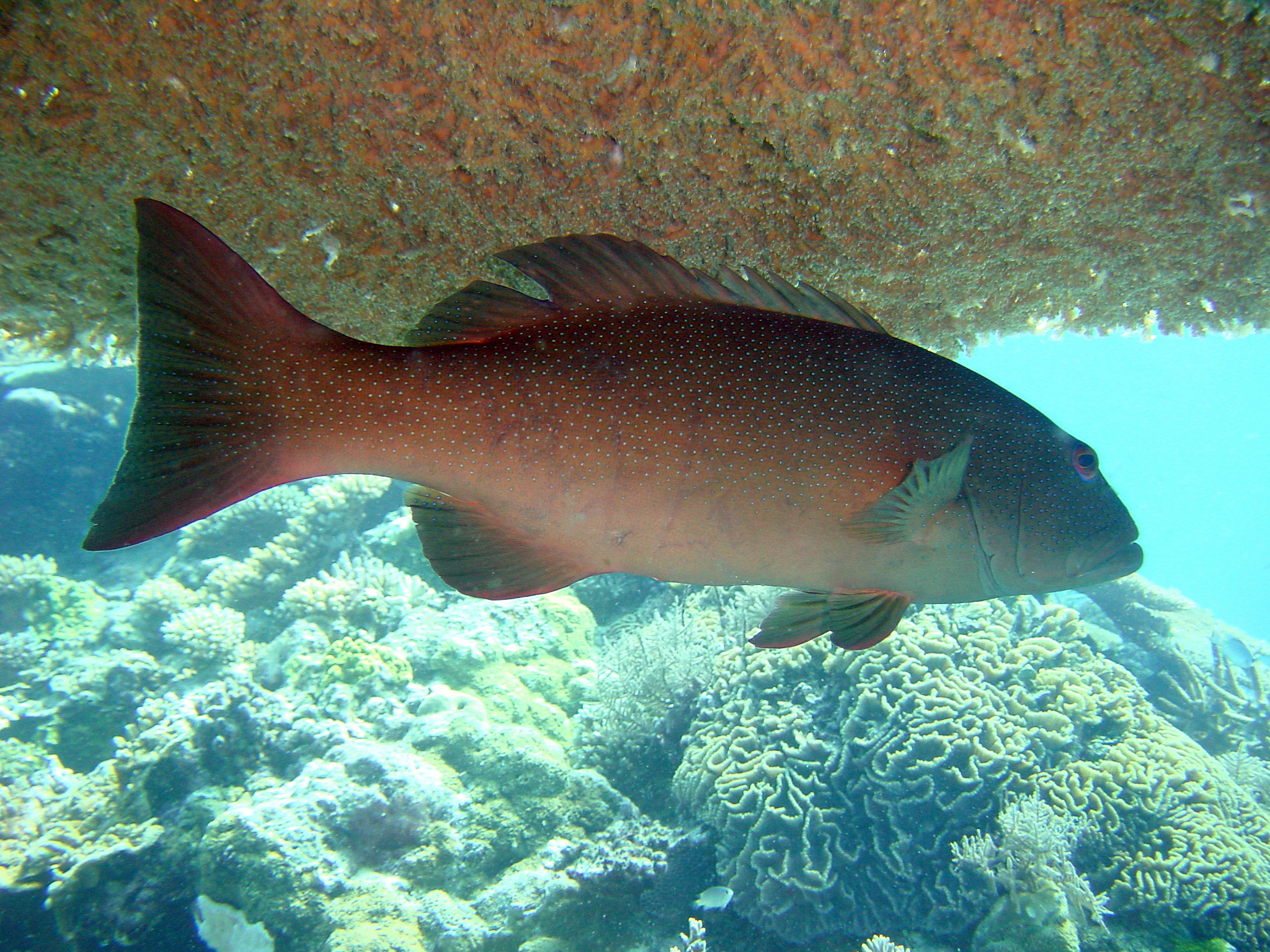 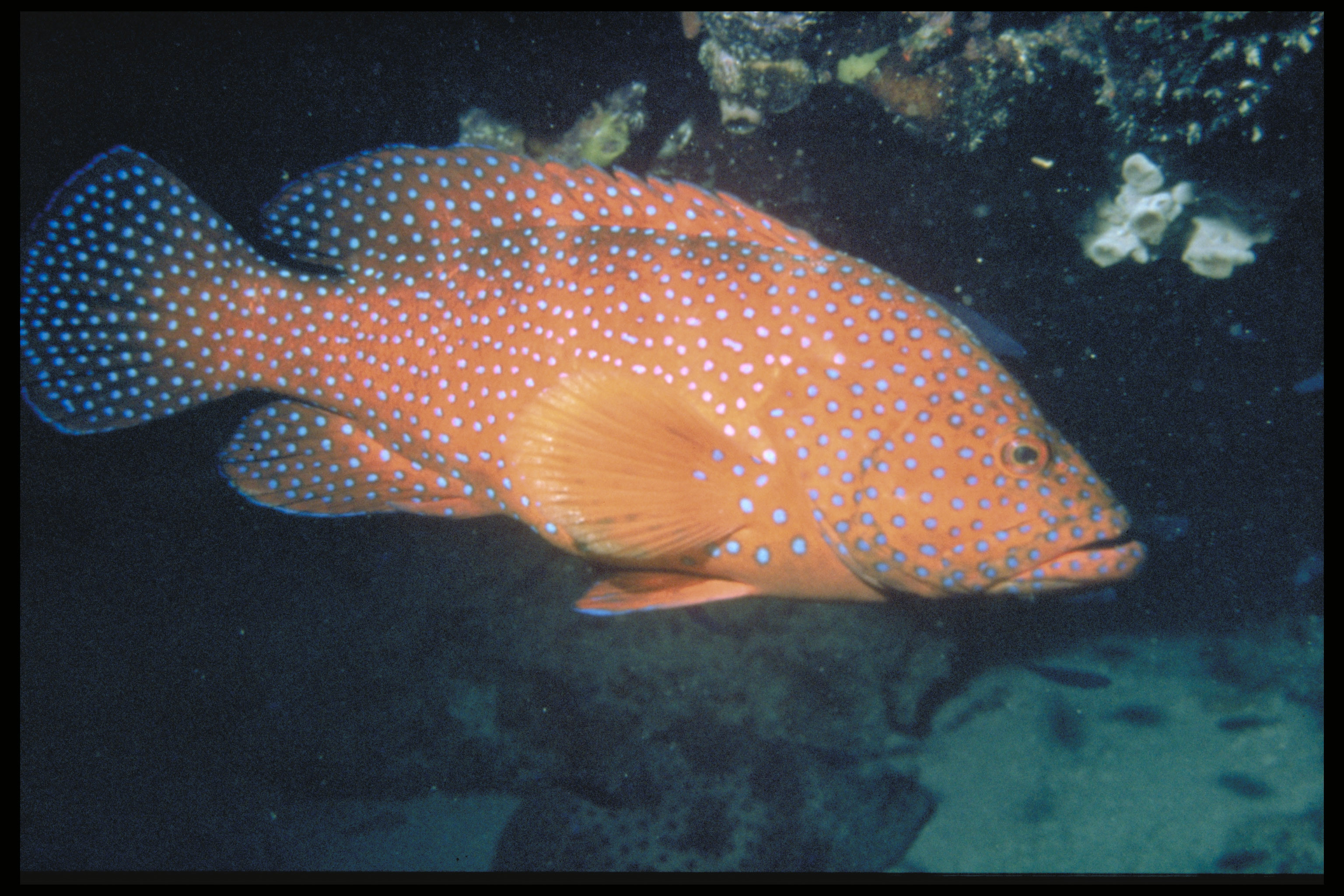 Coral cod
Coral trout
47
[Speaker Notes: Images: (Left) N. Collins, Copyright Commonwealth of Australia (GBRMPA); (Right) G. Goby, Copyright Commonwealth of Australia (GBRMPA)]
Why count coral trout?
Do not answer the question.Wait for an answer.
To calculate sustainable catch limits from accurate estimates of population size.
48
Why count coral trout?
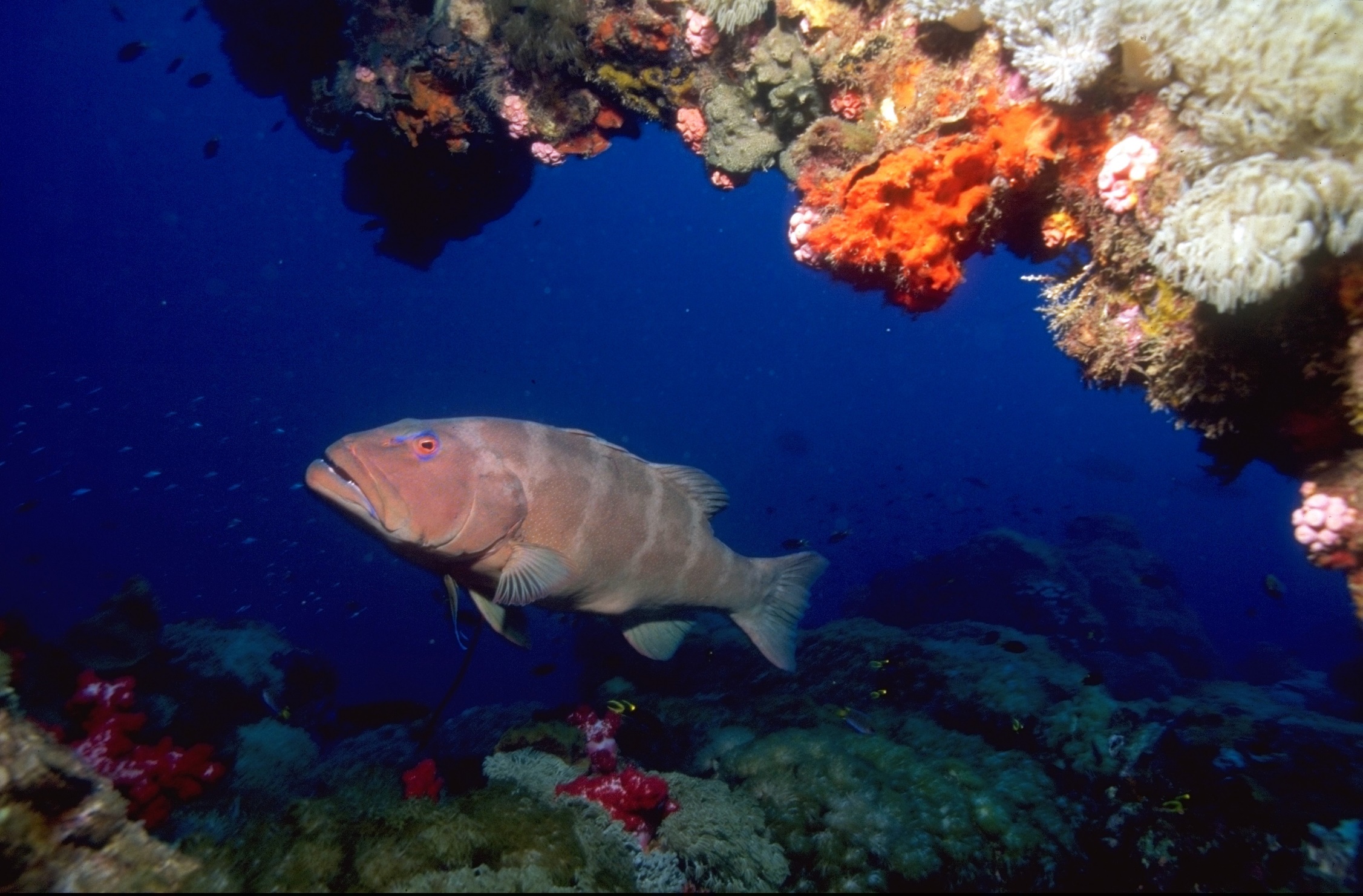 49
[Speaker Notes: Image: T. Mayne, Copyright Commonwealth of Australia (GBRMPA)]
Who is counting the coral trout < 38cm and > 38cm?
Check buddy pair/s counting coral trout have all their materials.
50
Who is counting coral trout?
<38cm / >38cm
51
Maori wrasse
Prep – year 3
Biology: living thingsGeography: places
What are some features that make male Maori wrasse easy to identify? Answers:
Big size
Hump on head
Friendly
Pretty blue/green colour
Year 4
Biology: life cycle, survivalGeography: sustainability
Where do Maori wrasse live?Answer: On the reef, occupying limited home ranges. Adults swim across the reefs during the day, resting at night in caves and under coral ledges.
Year 5
Biology: adaptationsGeography: people & place
What structural adaptation does a male Maori wrasse have, that a female Maori wrasse doesn’t have?Answer: Hump on head. Different colour and bigger size.
Year 6
Biology: growth, survivalGeography: the world
Maori wrasse, like all fish, have a protective layer of mucous coating their body. Why is it important not to touch the animals, including this friendly fish?Answer: It removes the mucous, and they can get sick.
52
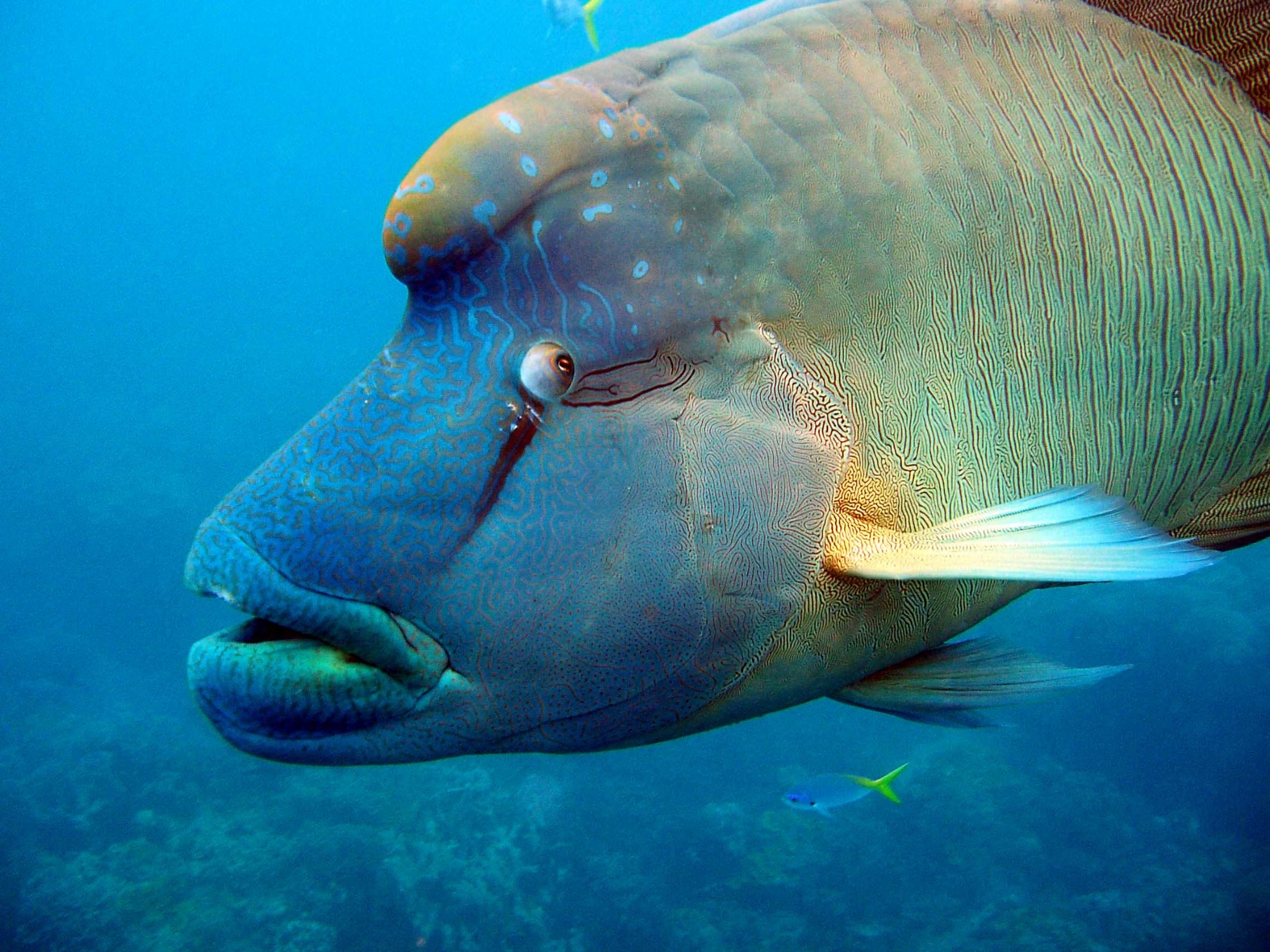 Maori wrassealso called humphead wrasse or Napoleon wrasse.
[Speaker Notes: Image: C. Jones, Copyright Commonwealth of Australia (GBRMPA)]
Why count Maori wrasse?
Do not answer the question. Wait for an answer.



Maori wrasse are listed as endangered and we need them because they are great for tourism and they help corals by feeding on one of their prey, COTS.
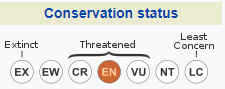 54
Why count Maori wrasse?
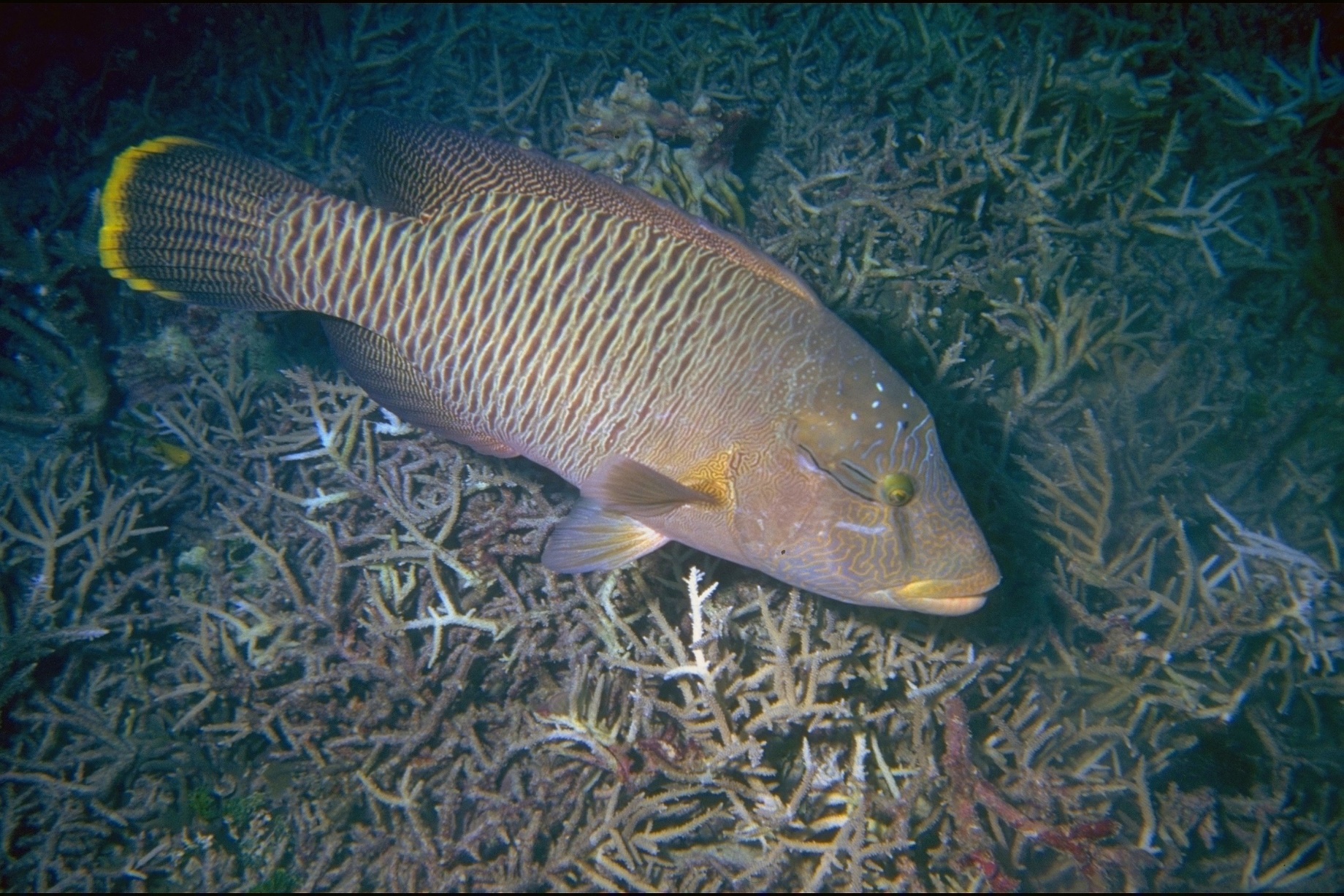 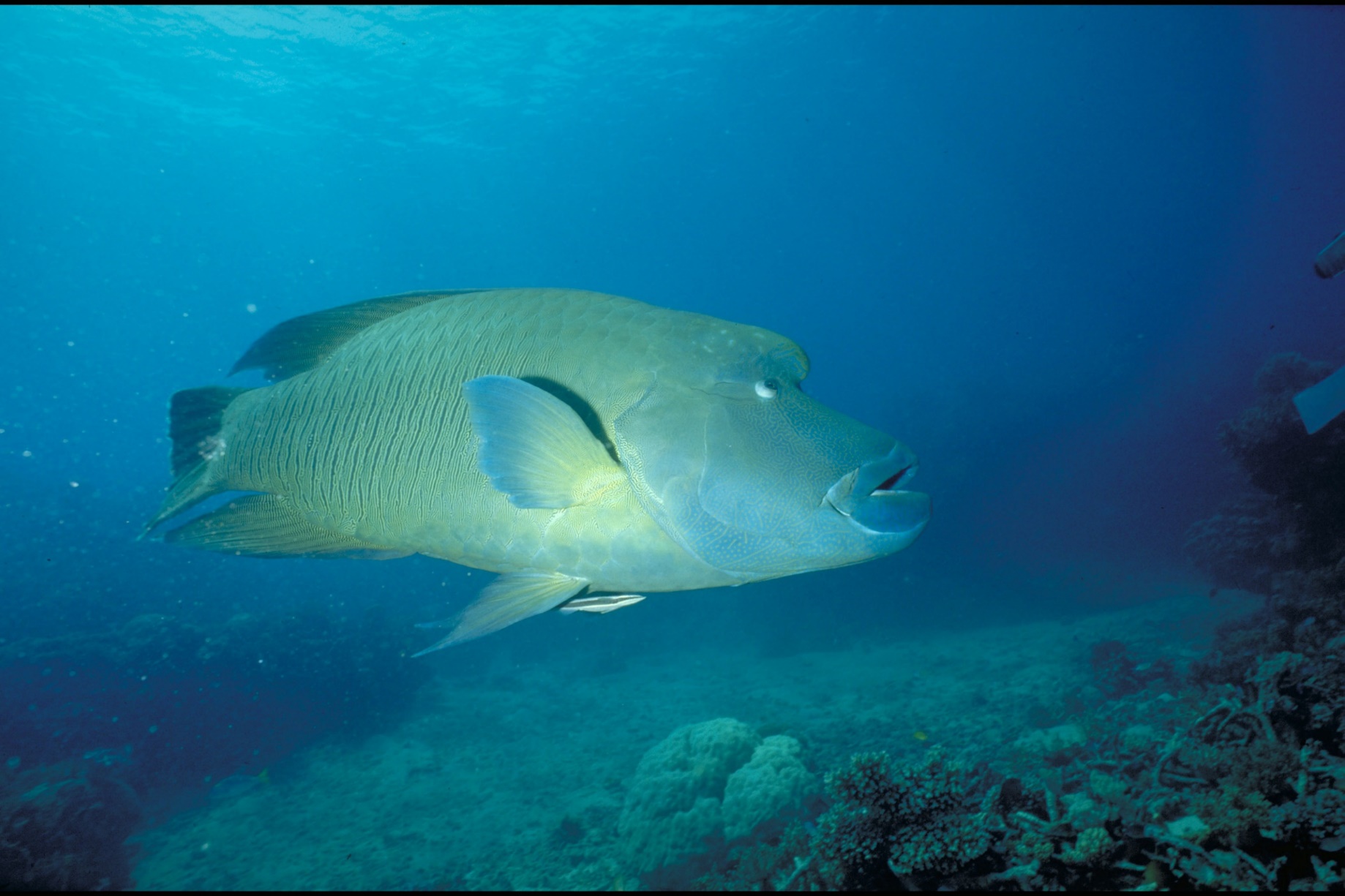 ENDANGERED
ENDANGERED
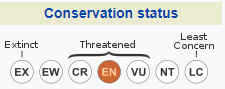 Female
Male
55
[Speaker Notes: Images: (Left) U. Engelhardt, Copyright Commonwealth of Australia (GBRMPA); (Right) M. Simmons, Copyright Commonwealth of Australia (GBRMPA)]
Who is counting the male and female Maori wrasse?
Check buddy pair/s counting Maori wrasse have all their materials.
56
Who is counting Maori wrasse?
Female / Male
57
Sea turtles – green, hawksbill and loggerhead turtles
Prep – year 3
Biology: living thingsGeography: places
What do all sea turtles like to eat?
Answer: Jellyfish.
Year 4
Biology: life cycle, survivalGeography: sustainability
What do turtles eat that look like jellyfish?
Answer: Plastic bags.
Year 5
Biology: adaptationsGeography: people & place
How long can sea turtles hold their breath?This is an open inquiry question.Answer: 4-7 hours if relaxed. Much less if stressed.
Year 6
Biology: growth, survivalGeography: the world
When is turtle breeding season? Answer: Summer. Warm sand produces more females. Cool sand produces more males. 
‘Girls are hot’ ‘Boys are cool’
58
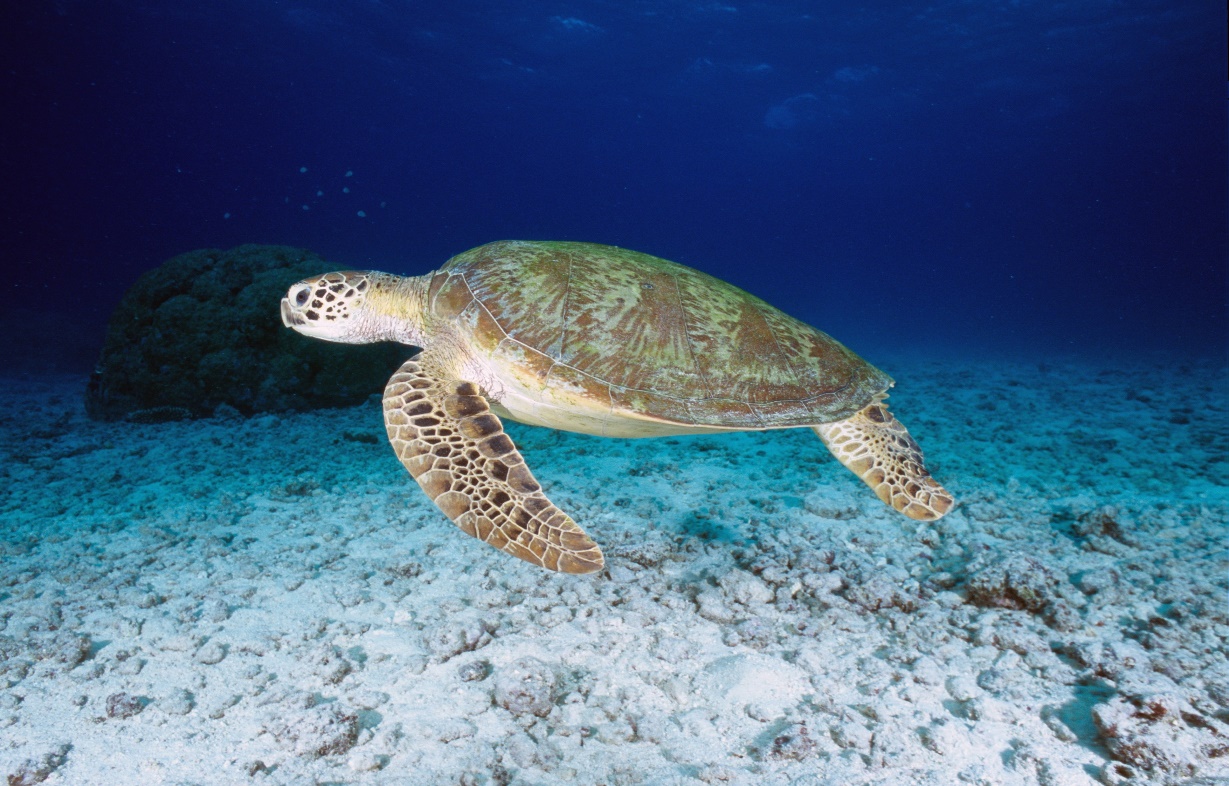 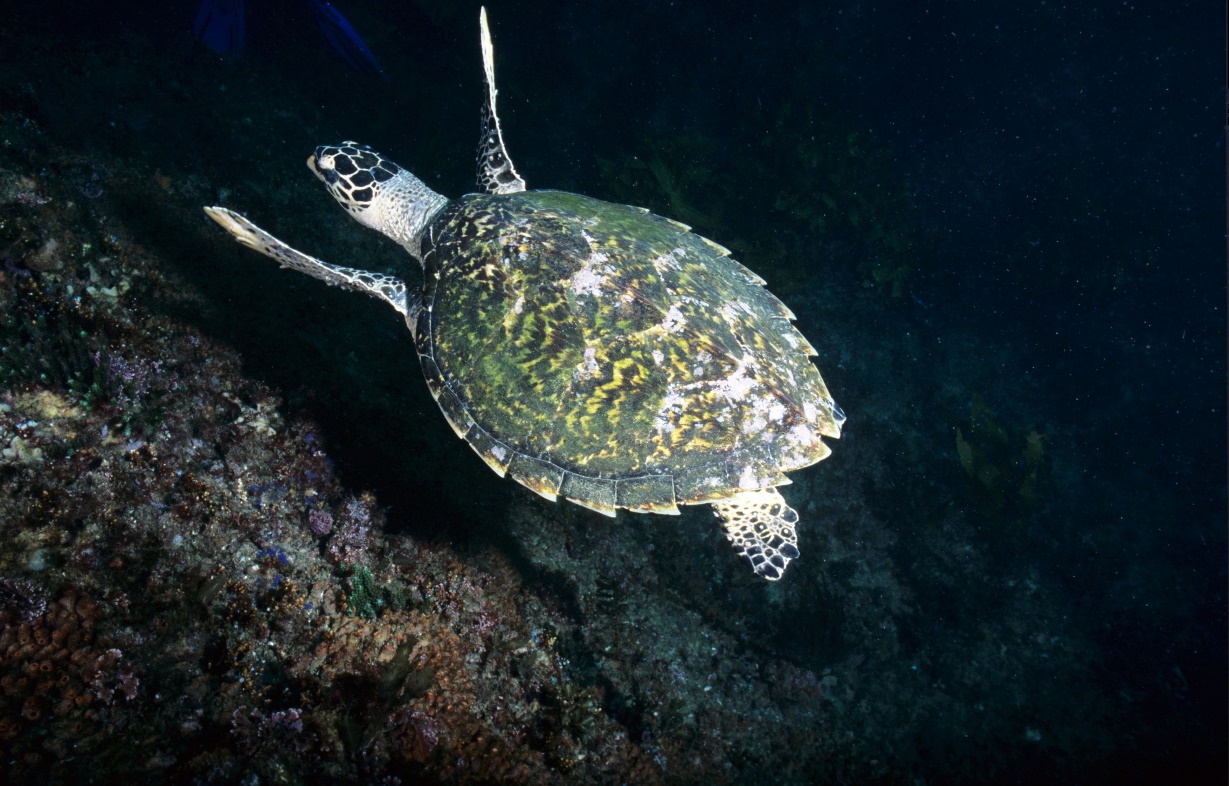 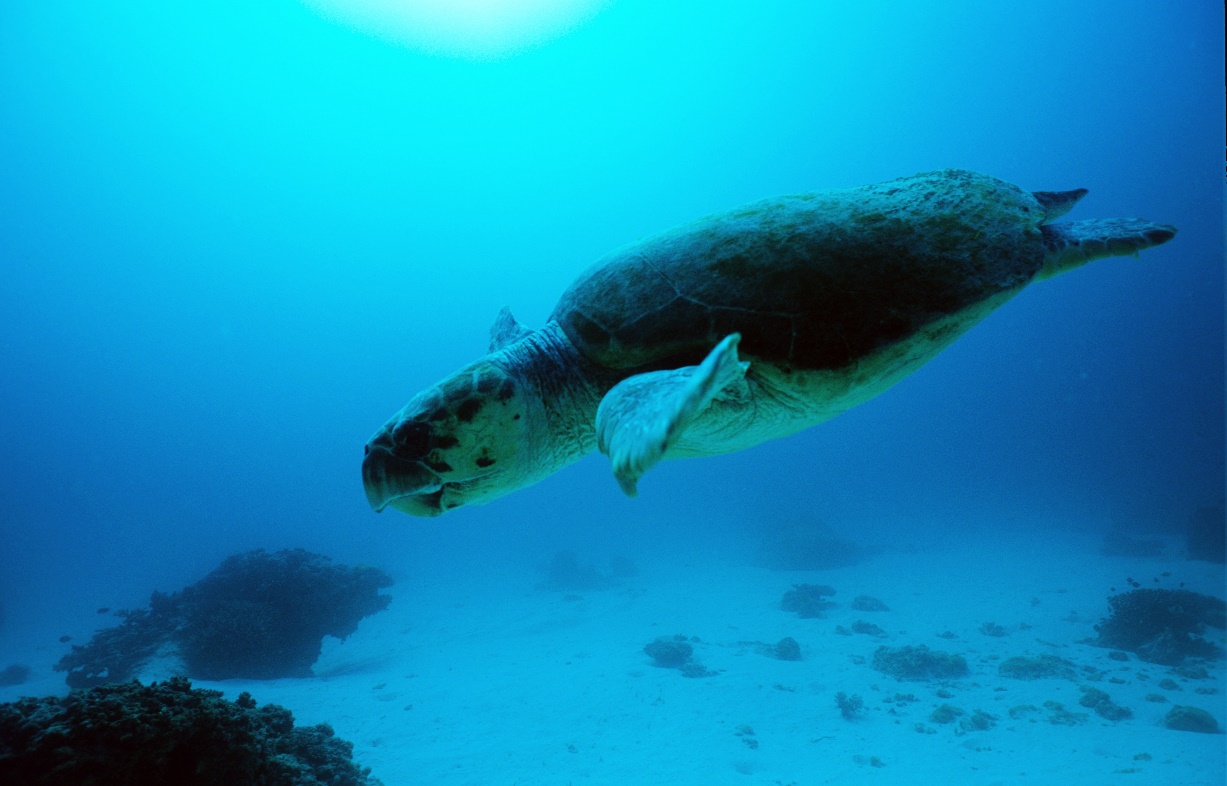 Sea turtles
Hawksbill turtle
Green turtle
Loggerhead turtle
[Speaker Notes: Image: (Left) K. Hoppen, Copyright Commonwealth of Australia (GBRMPA); (Middle) K. Hoppen, Copyright Commonwealth of Australia (GBRMPA); (Right) M. Simmons, Copyright Commonwealth of Australia (GBRMPA)]
Plastic bags look like yummy jellyfish!
60
[Speaker Notes: Image: C. Jones, Copyright Commonwealth of Australia (GBRMPA)]
Most rubbish enters the sea via overflowing bins or litter on the ground that is carried by the wind. It also travels to the sea via storm water drains, rivers and flood waters. 
The “Great Pacific Garbage Patch”, is a large area in the Pacific Ocean that is approximately the size of South Australia with debris extending 6 meters down into the water column.
Researchers have estimated that for every 1 kilogram of plankton in the Garbage Patch, there is 6 kilograms of plastic.
61
[Speaker Notes: Image: https://www.gbrmpa.gov.au/our-work/threats-to-the-reef/marine-debris
Data: https://www.seeturtles.org/ocean-plastic]
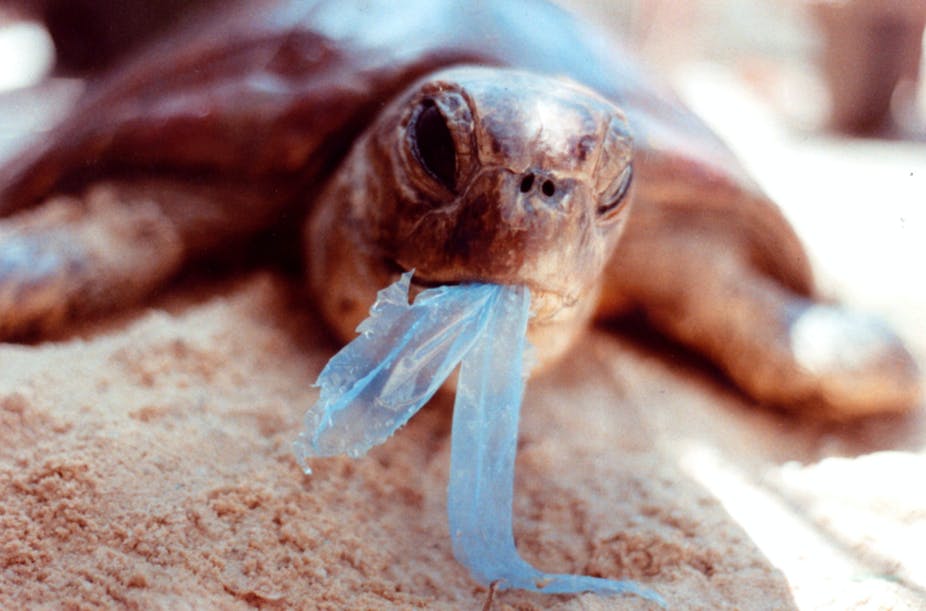 AAP Image/Department of the Environment and Heritage/Melbourne Zoo
[Speaker Notes: Image: https://theconversation.com/ghostnets-fish-on-marine-rubbish-threatens-northern-australian-turtles-11585]
All storm water drains lead to the sea.How can I help the Great Barrier Reef?
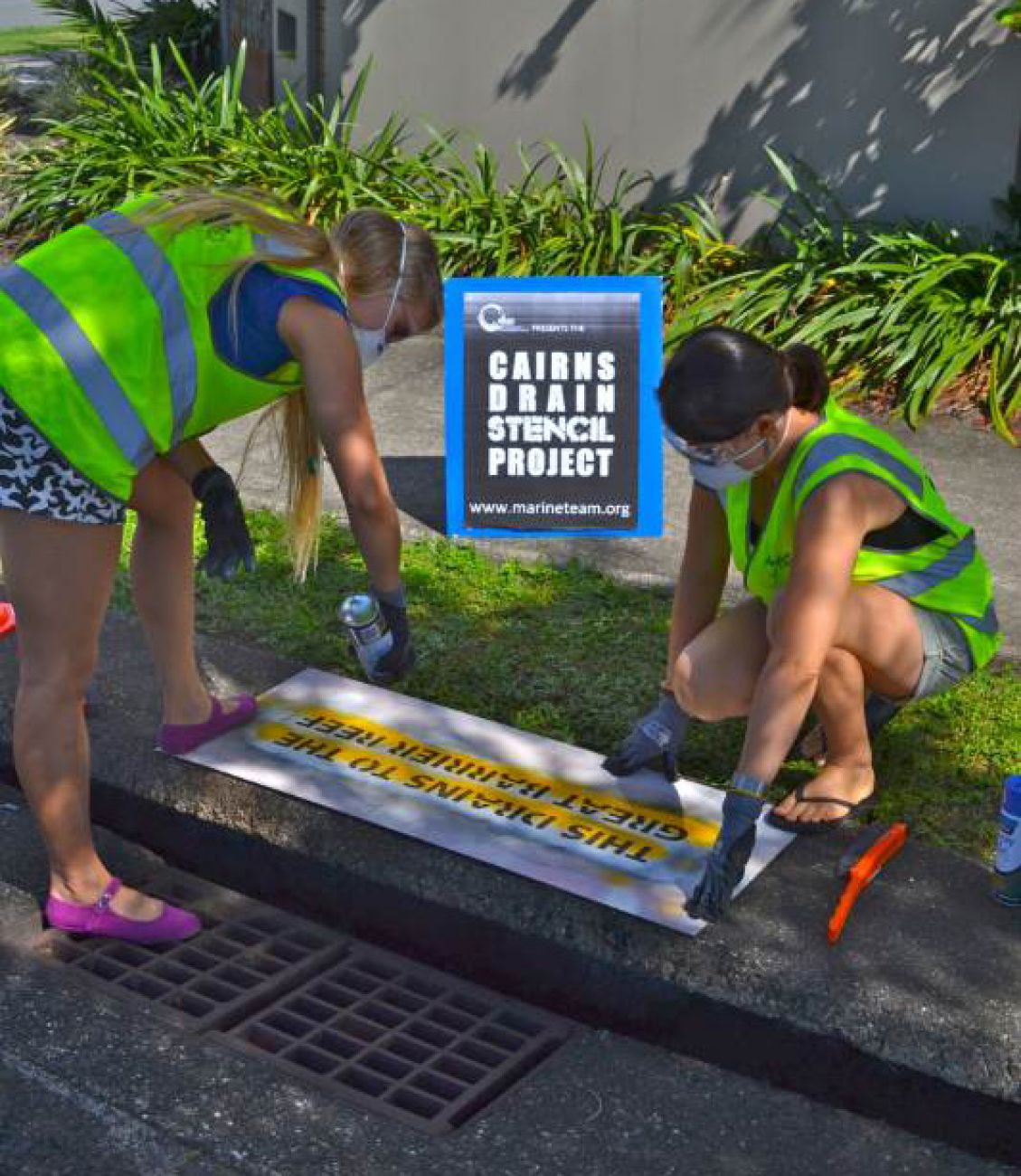 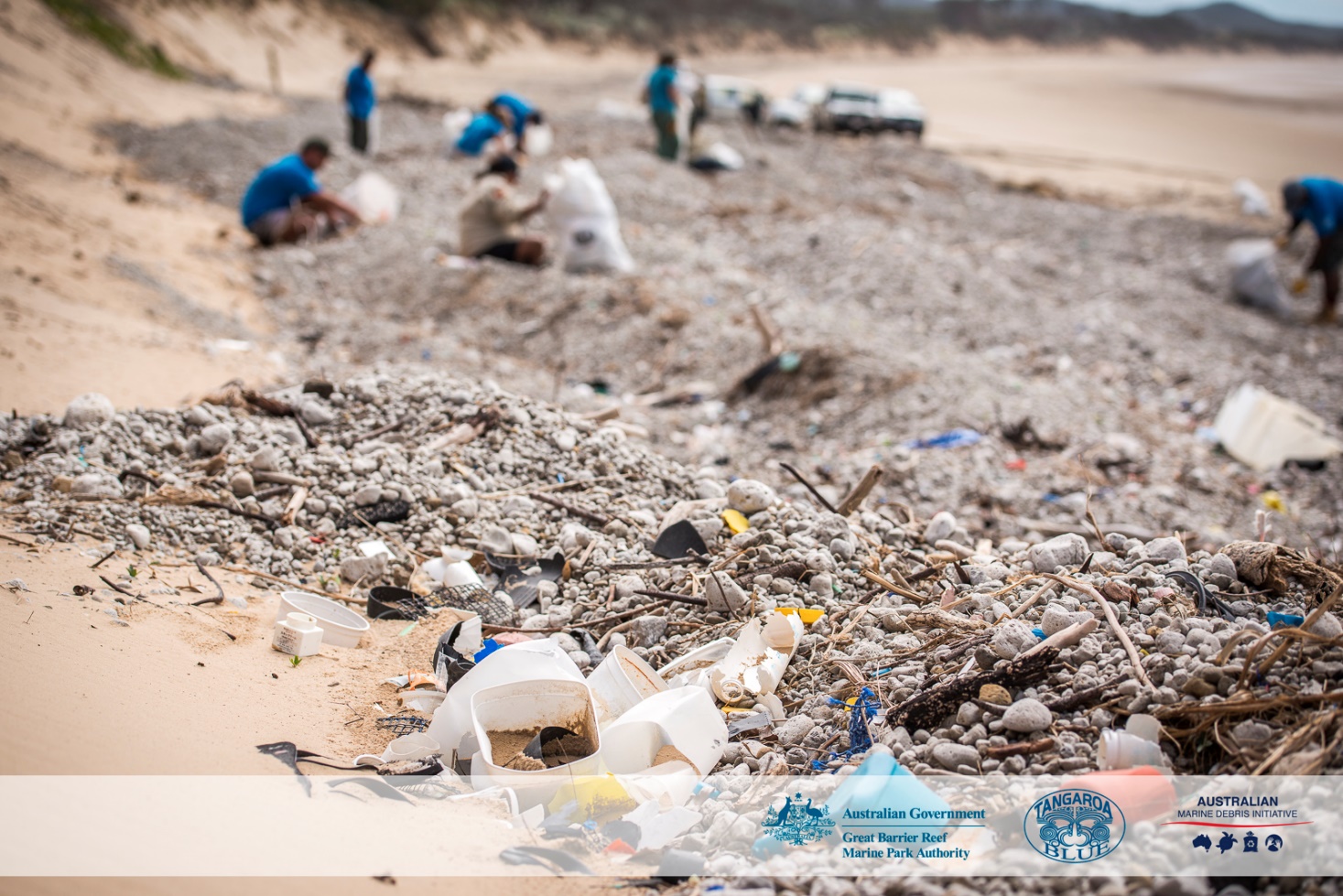 63
[Speaker Notes: Images: (Left) https://www.gbrmpa.gov.au/our-work/threats-to-the-reef/marine-debris; (Right) C. Miller, Copyright Commonwealth of Australia (GBRMPA)]
Why count sea turtles?
Do not answer the question. Wait for an answer.
All are threatened with extinction.
64
Why count sea turtles?
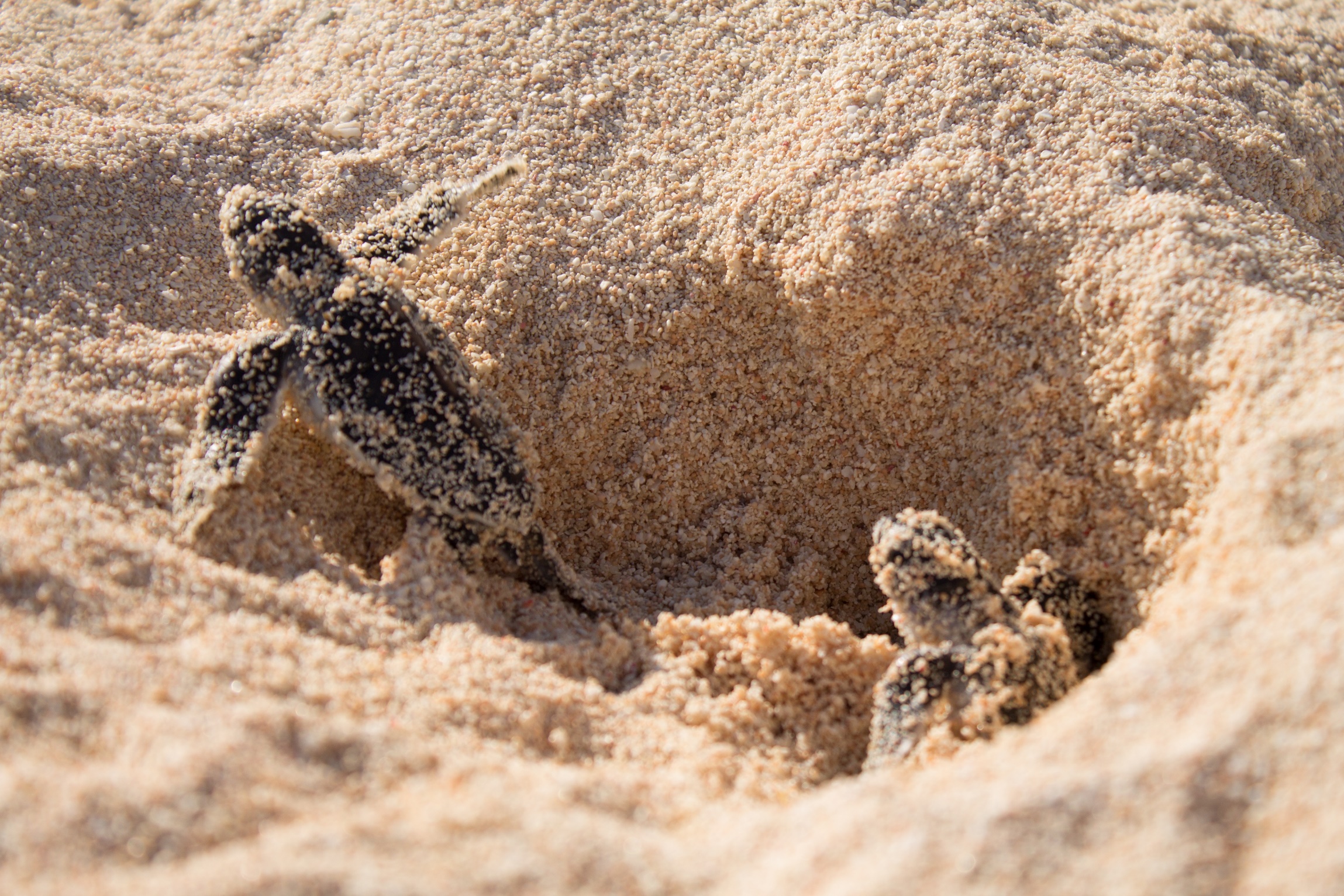 65
[Speaker Notes: Image: A. Simmonds, Copyright Commonwealth of Australia (GBRMPA)]
Who is counting the Green, Hawksbill and all other sea turtles?
Check buddy pair/s counting sea turtles have all their materials.
66
Who is counting sea turtles?
Green / Hawksbill / other
67
Sharks
Prep – year 3
Biology: living thingsGeography: places
Are sharks dangerous? 
Answer: Not all sharks are dangerous. The biggest shark alive, the whale shark, have small teeth. However, as filter feeders, they don’t use them.
Year 4
Biology: life cycle, survivalGeography: sustainability
Do all sharks need to keep swimming to breathe? 
This is an open inquiry question.
Answer: No. 
Some sharks sit on the bottom and breathe by ‘gulping’.
Year 5
Biology: adaptationsGeography: people & place
Sharks have all the senses that we have. They can see, hear, smell, taste and feel. What else can they sense that we can’t sense?Answer: Electricity from muscle movement (heart beating).
Year 6
Biology: growth, survivalGeography: the world
A lot of sharks are killed in shark nets designed to keep swimmers safe. Are all sharks dangerous? Answer: No.
68
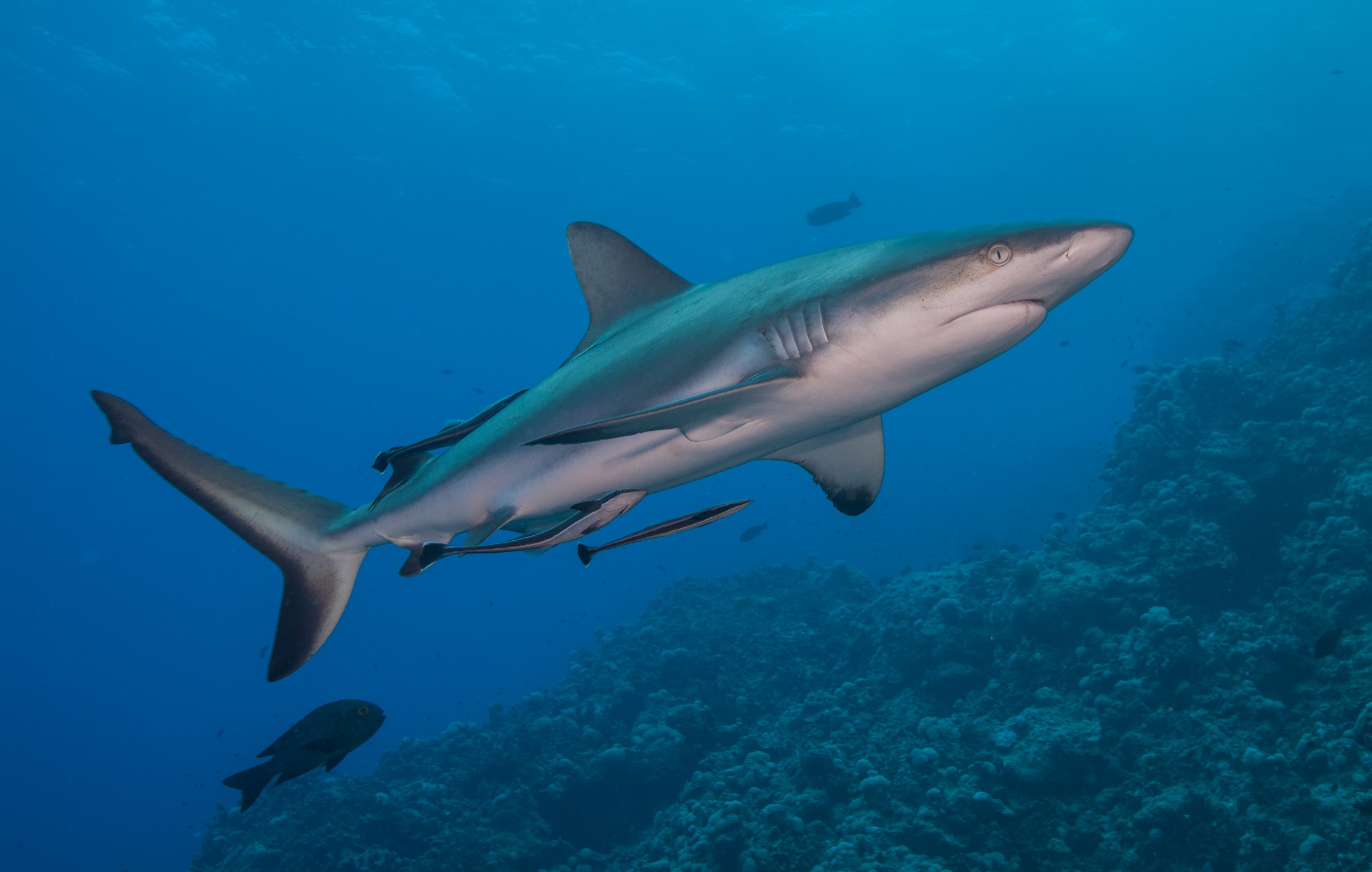 Sharks
[Speaker Notes: Image: J. Sumerling, Copyright Commonwealth of Australia (GBRMPA)]
Whitetip reef shark
VULNERABLE TO EXTINCTION
White tip on fin
70
[Speaker Notes: Image: T. Mayne, Copyright Commonwealth of Australia (GBRMPA)]
Blacktip reef shark
VULNERABLE TO EXTINCTION
Black tip on fin
71
[Speaker Notes: Image: K. Hoppen, Copyright Commonwealth of Australia (GBRMPA)]
Epaulette shark
72
[Speaker Notes: Image: P. Marshall, Copyright Commonwealth of Australia (GBRMPA)]
Why count sharks?
Do not answer the question. Wait for an answer.
Sharks are at the top of the food chain. 
They help regulate the number of prey species and maintain ecological balance. Sharks are a keystone species. 
Without sharks, ecosystems are dramatically different.
Many sharks are endangered.
73
Why count sharks?
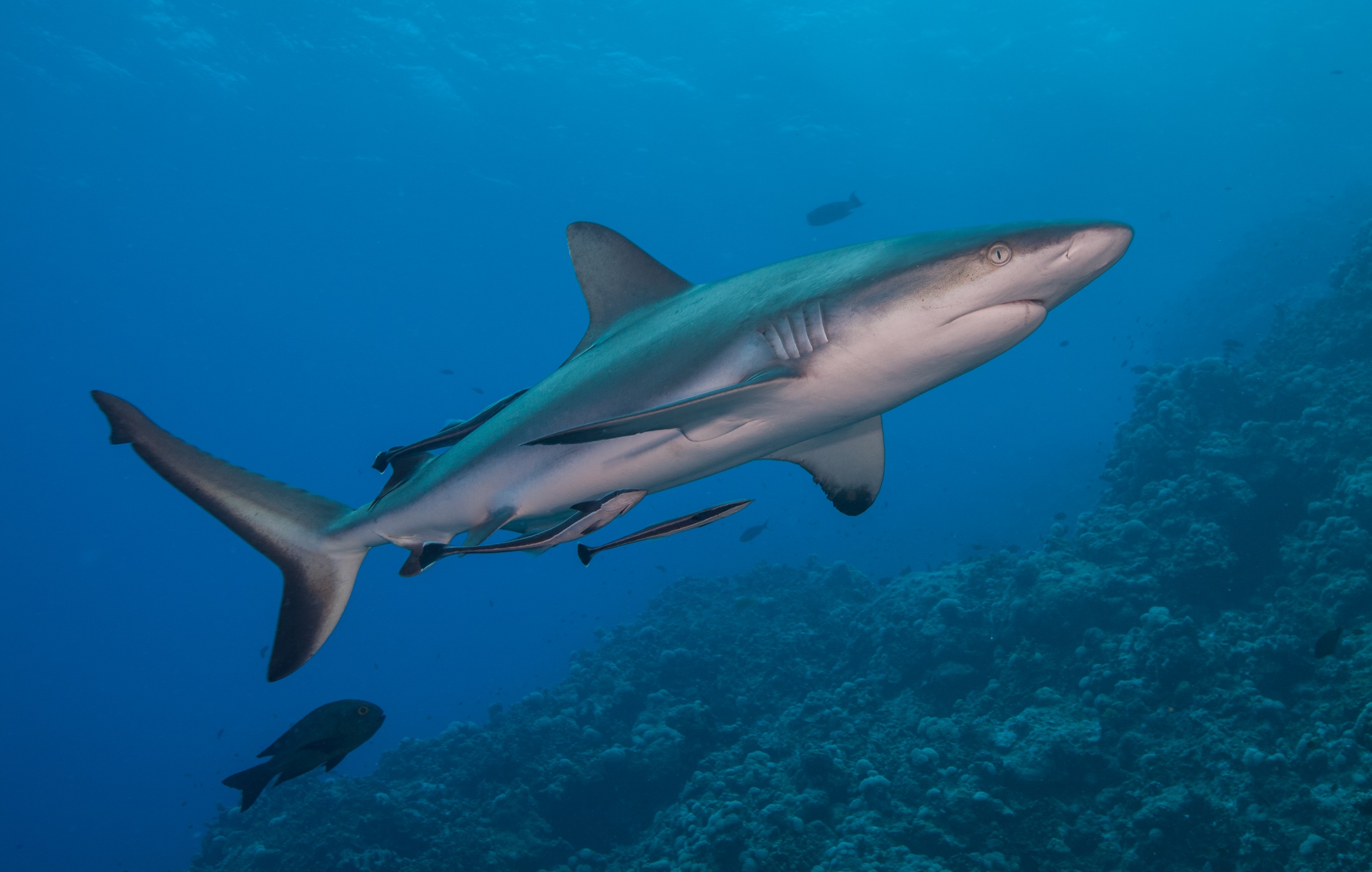 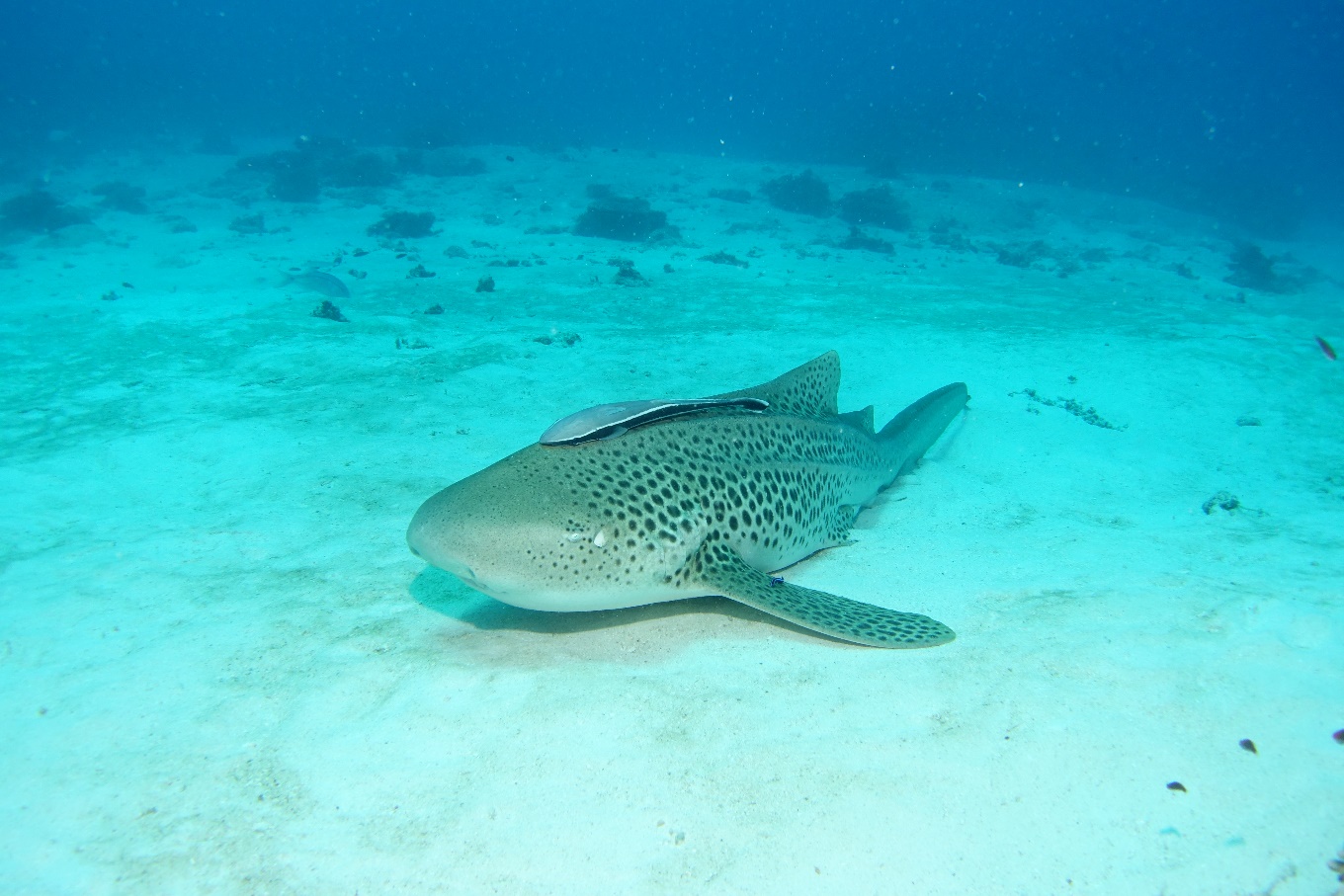 74
[Speaker Notes: Images: (Left) J. Sumerling, Copyright Commonwealth of Australia (GBRMPA); (Right) C. Jones, Copyright Commonwealth of Australia (GBRMPA)]
Who is counting the whitetip, blacktip and all other sharks?
Check buddy pair/s counting sharks have all their materials.
75
Who is counting sharks?
Whitetip / Blacktip / other
76
Everybodymust look out for crown-of-thorns starfish.
Venomous spines.Do not touch!
77
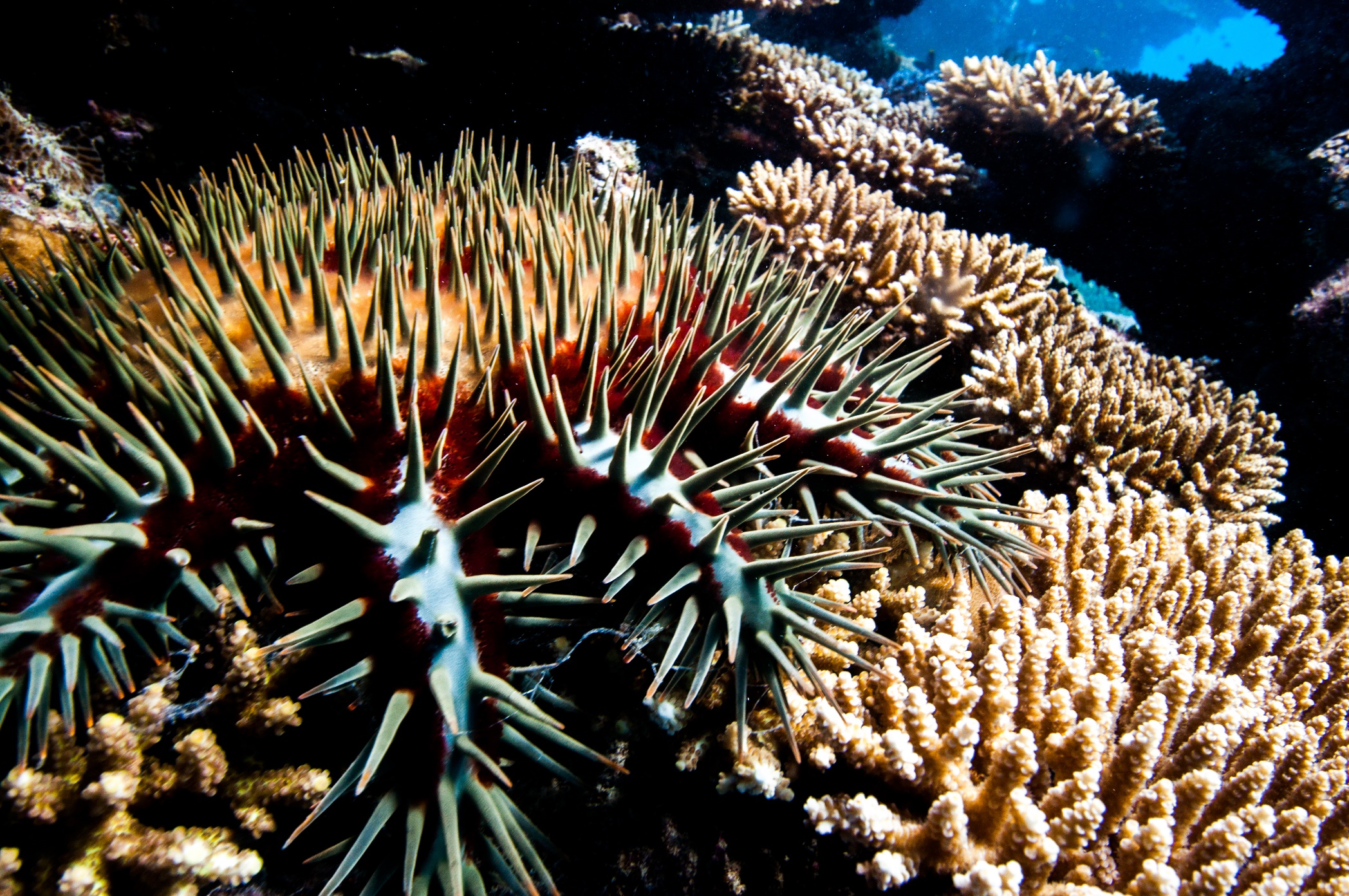 Crown-of-Thorns Starfish (COTS)
Venomous spines. Do not touch!
[Speaker Notes: Image: J. Hurford, Copyright Commonwealth of Australia (GBRMPA)]
Count the adults (larger than your hand) and juveniles (smaller than your hand).
79
Count the adults and juveniles.Juveniles are smaller than your hand.
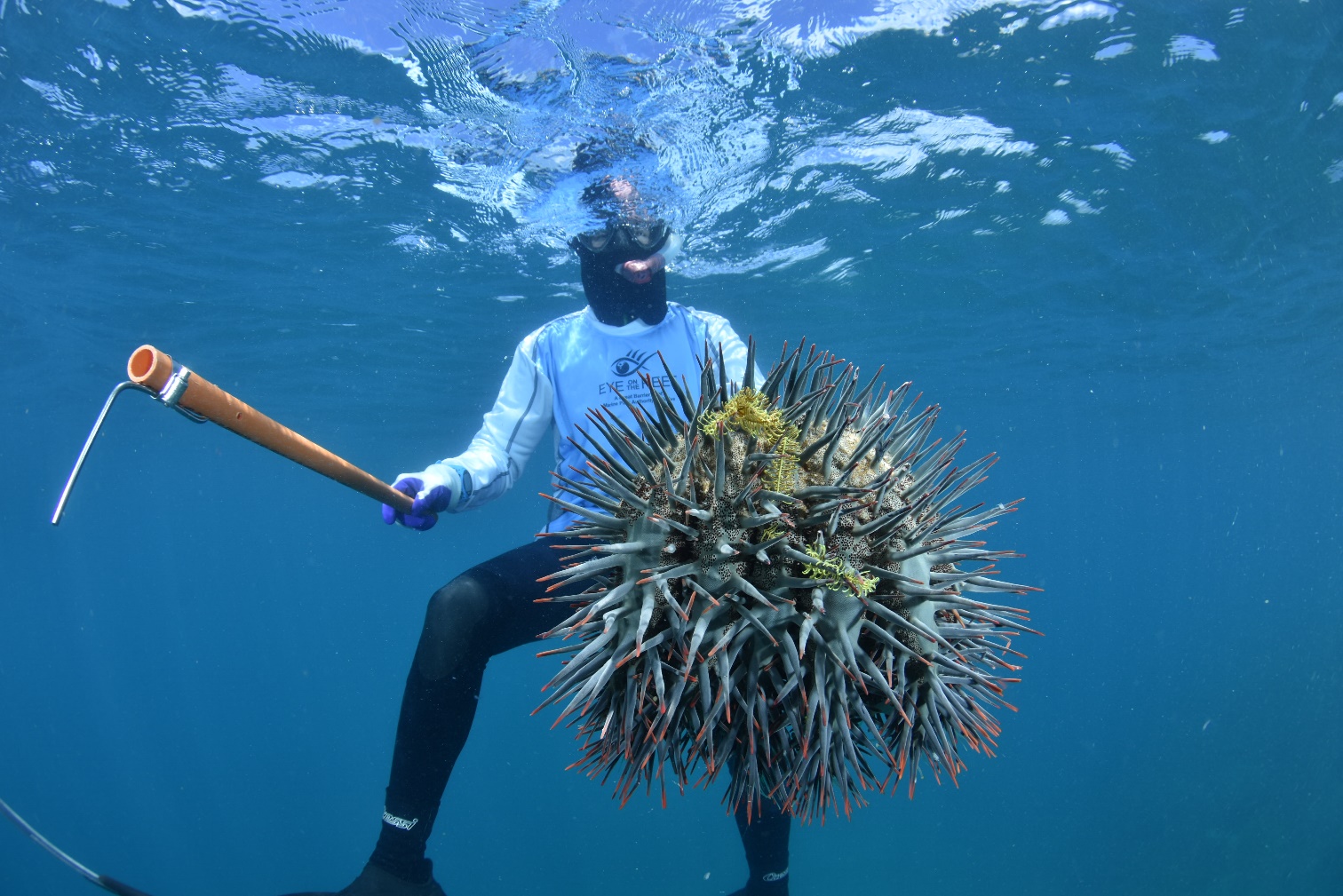 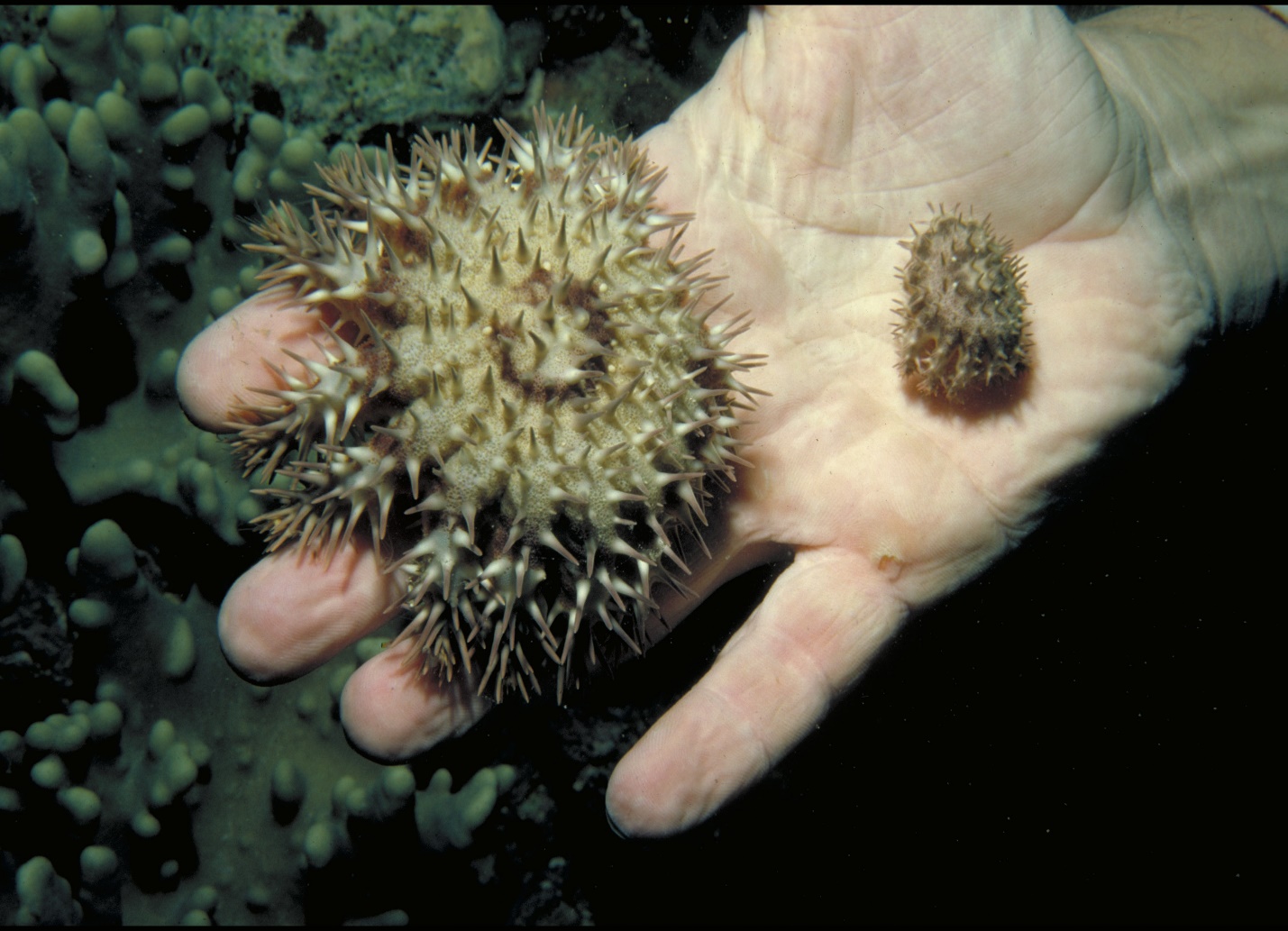 80
[Speaker Notes: Images: (Left) M. Curnock, Copyright Commonwealth of Australia (GBRMPA); (Right) Copyright Commonwealth of Australia (GBRMPA)]
Why report all crown-of-thorns starfish?
It informs GBRMPA of potential outbreaks.
81
Why report all crown-of-thorns starfish?
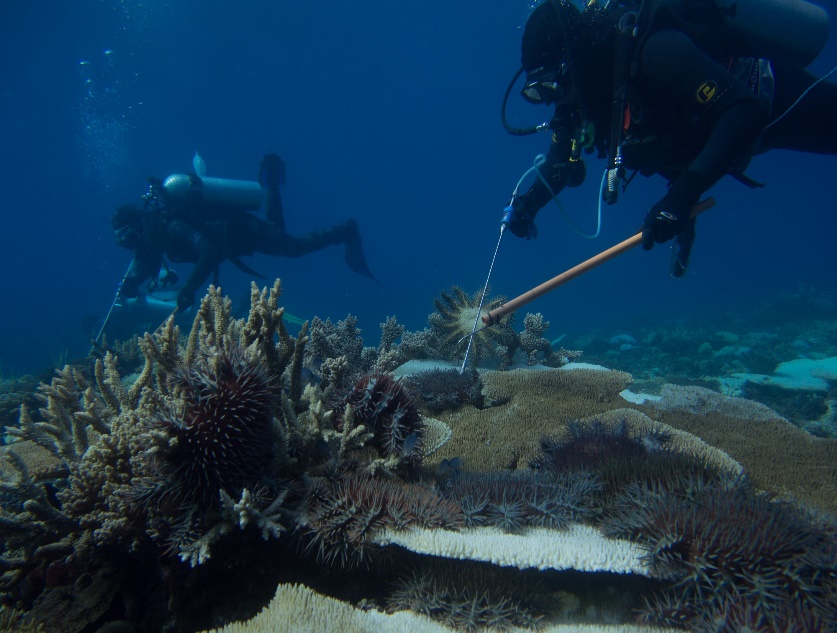 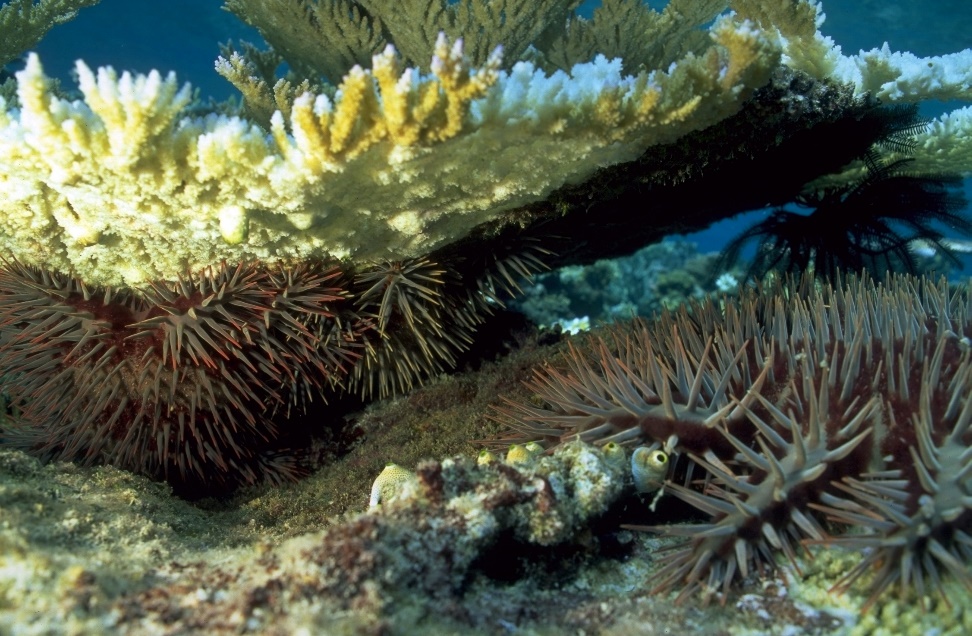 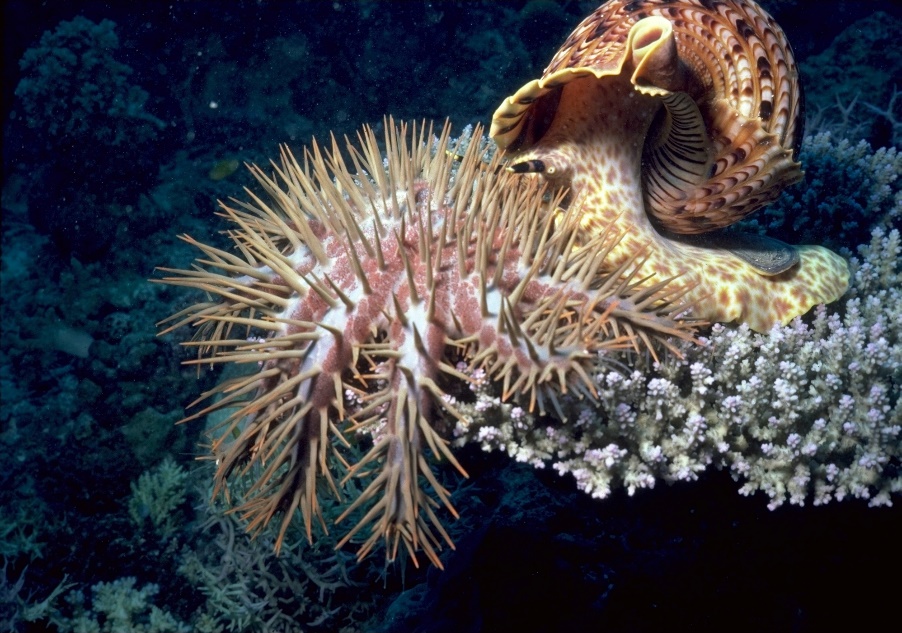 Can be hiding under coral
Giant triton snail eating COTS
Diver injecting COTS
82
[Speaker Notes: Images: (Left) D. Shultz, Copyright Commonwealth of Australia (GBRMPA); (Middle) D. Wachenfeld, Copyright Commonwealth of Australia (GBRMPA); (Right) K. Garnett, Copyright Commonwealth of Australia (GBRMPA)]
Look out for all these!
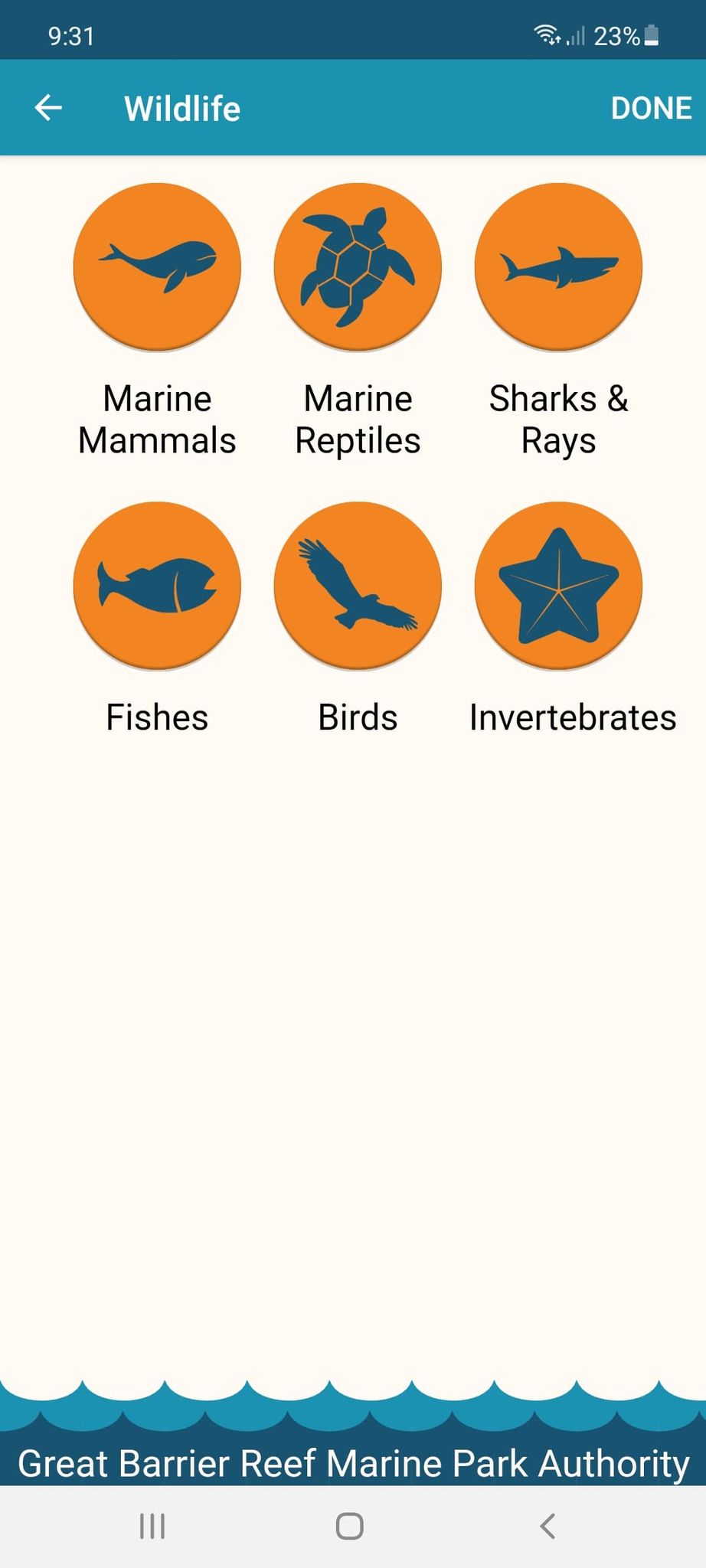 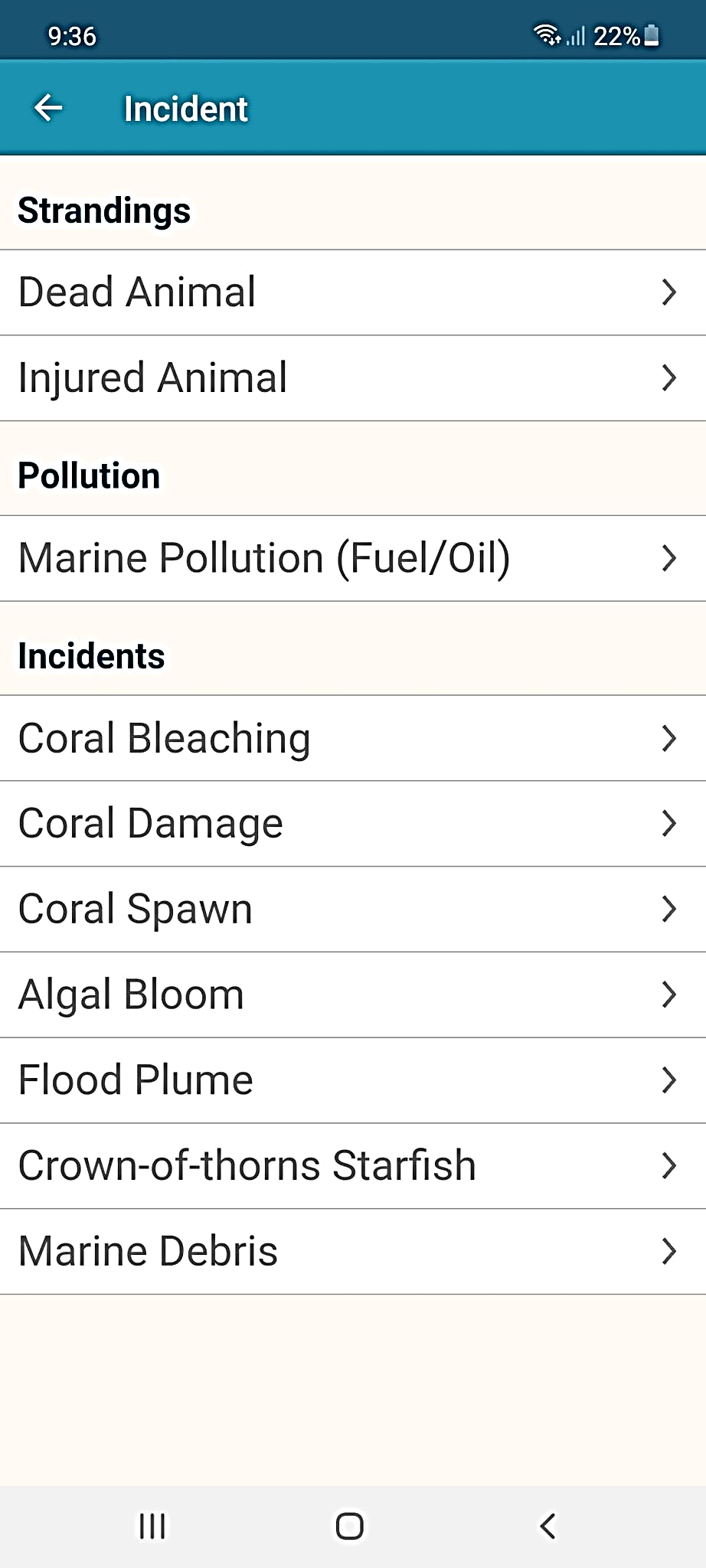 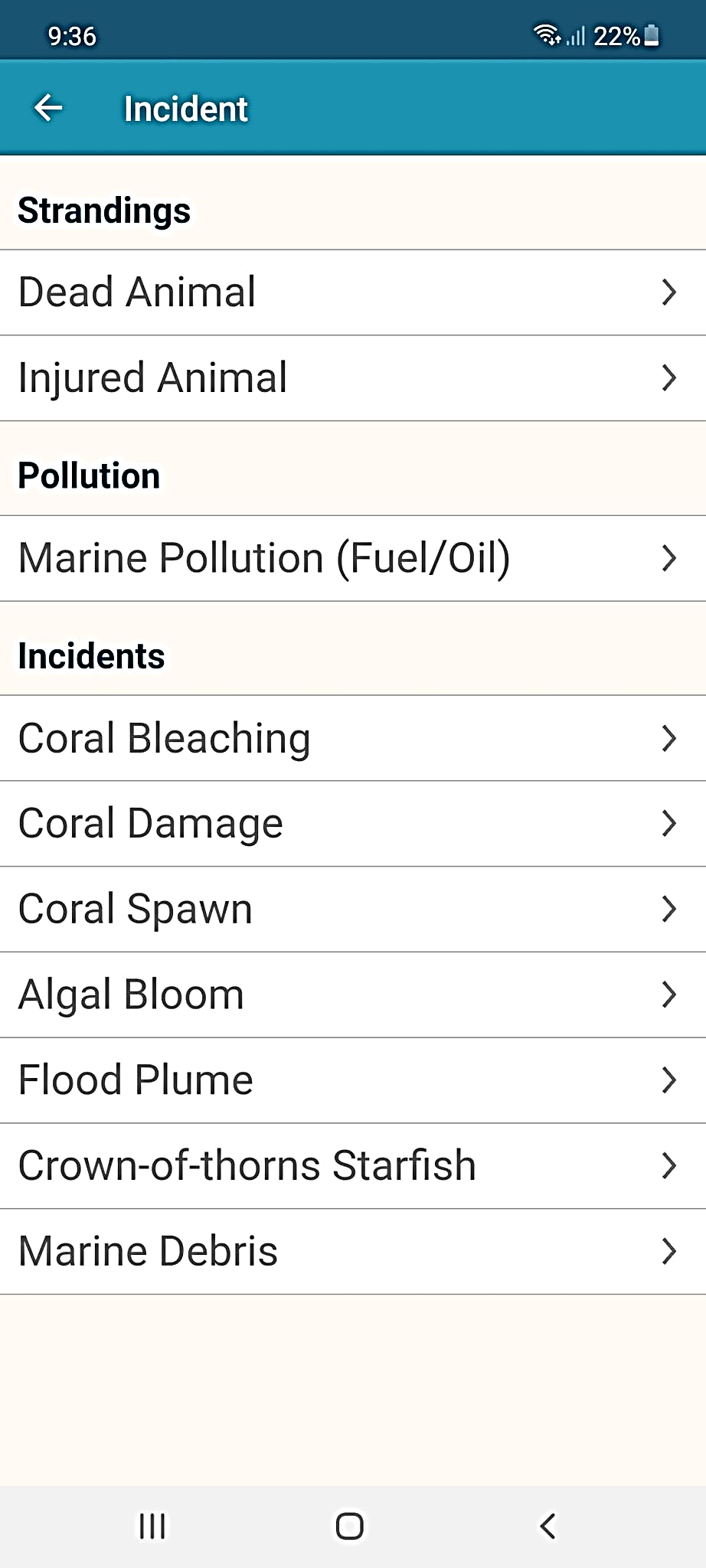 83
Look out for all these!
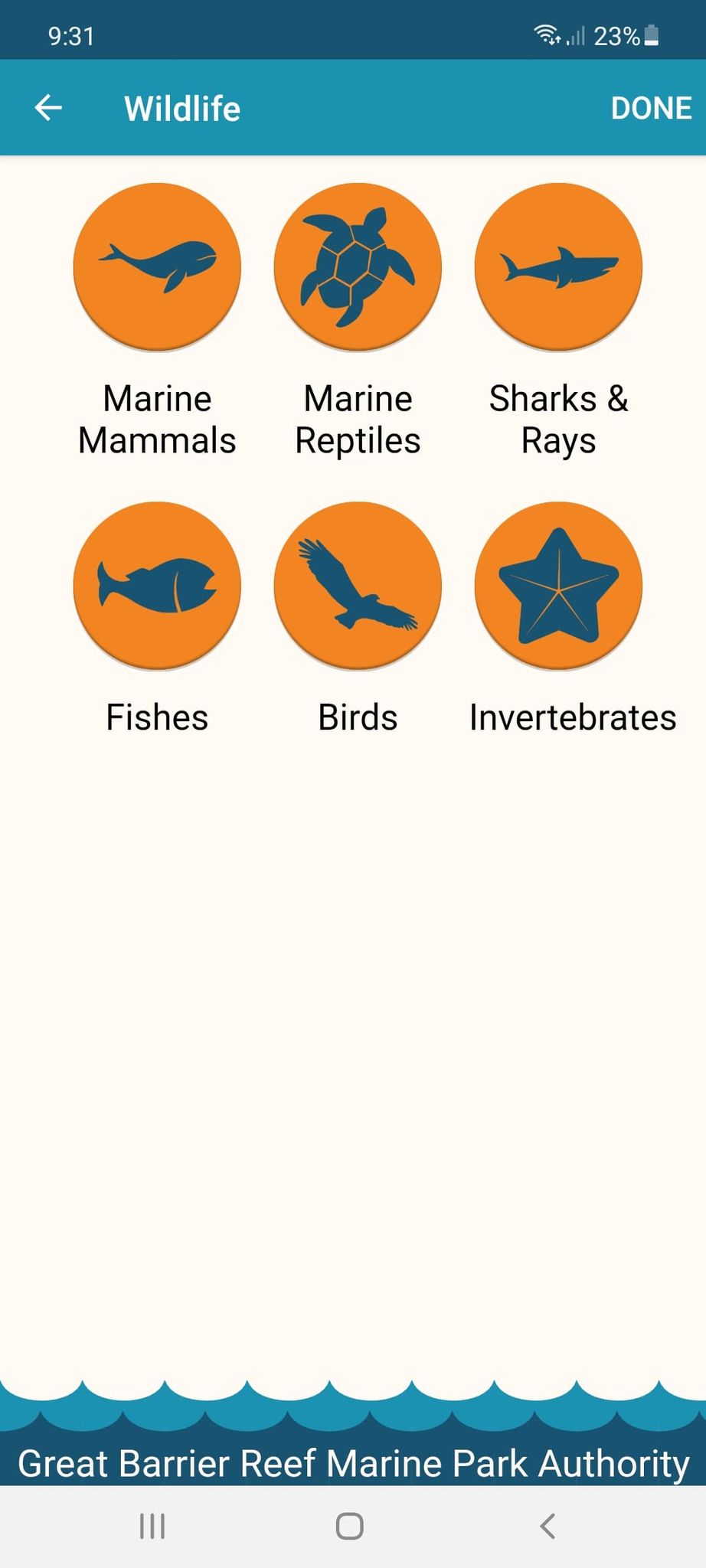 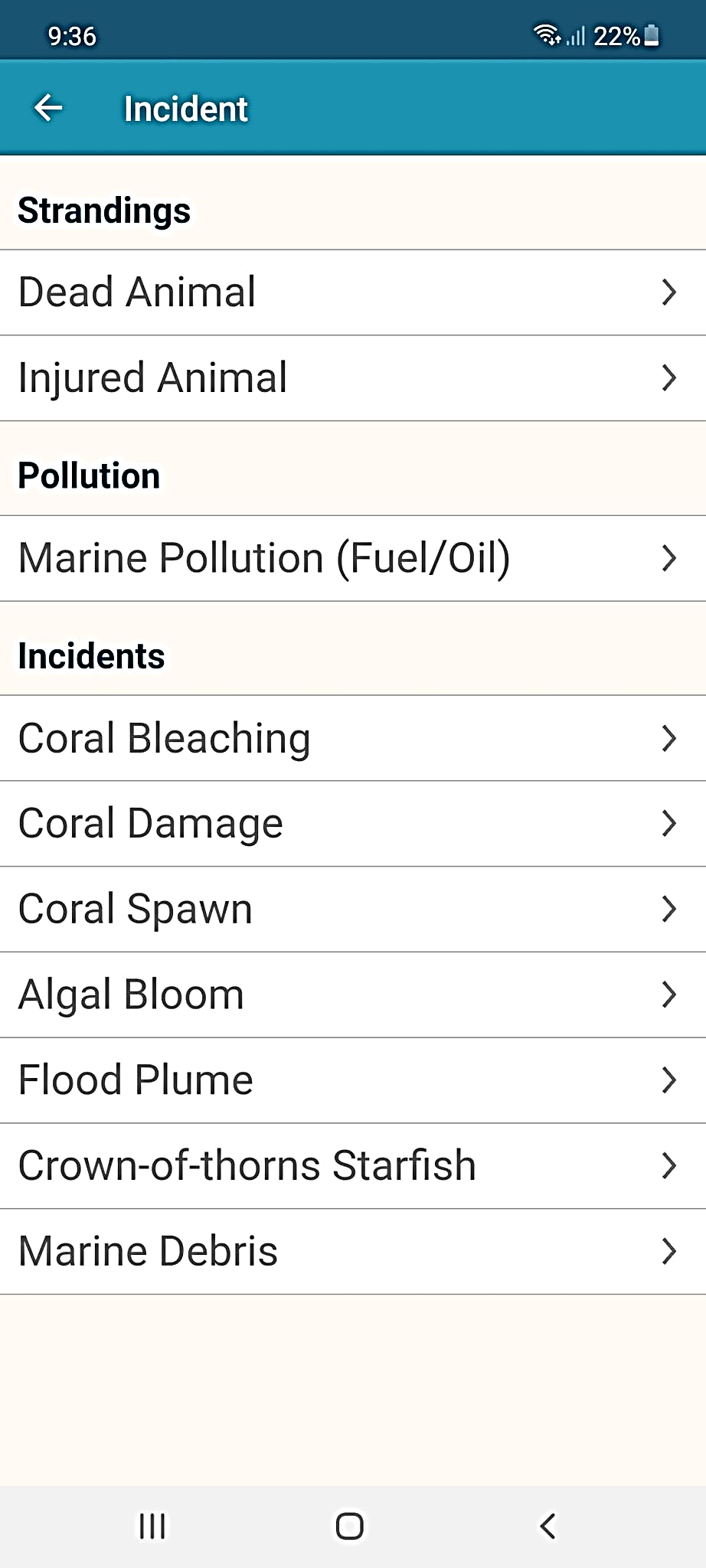 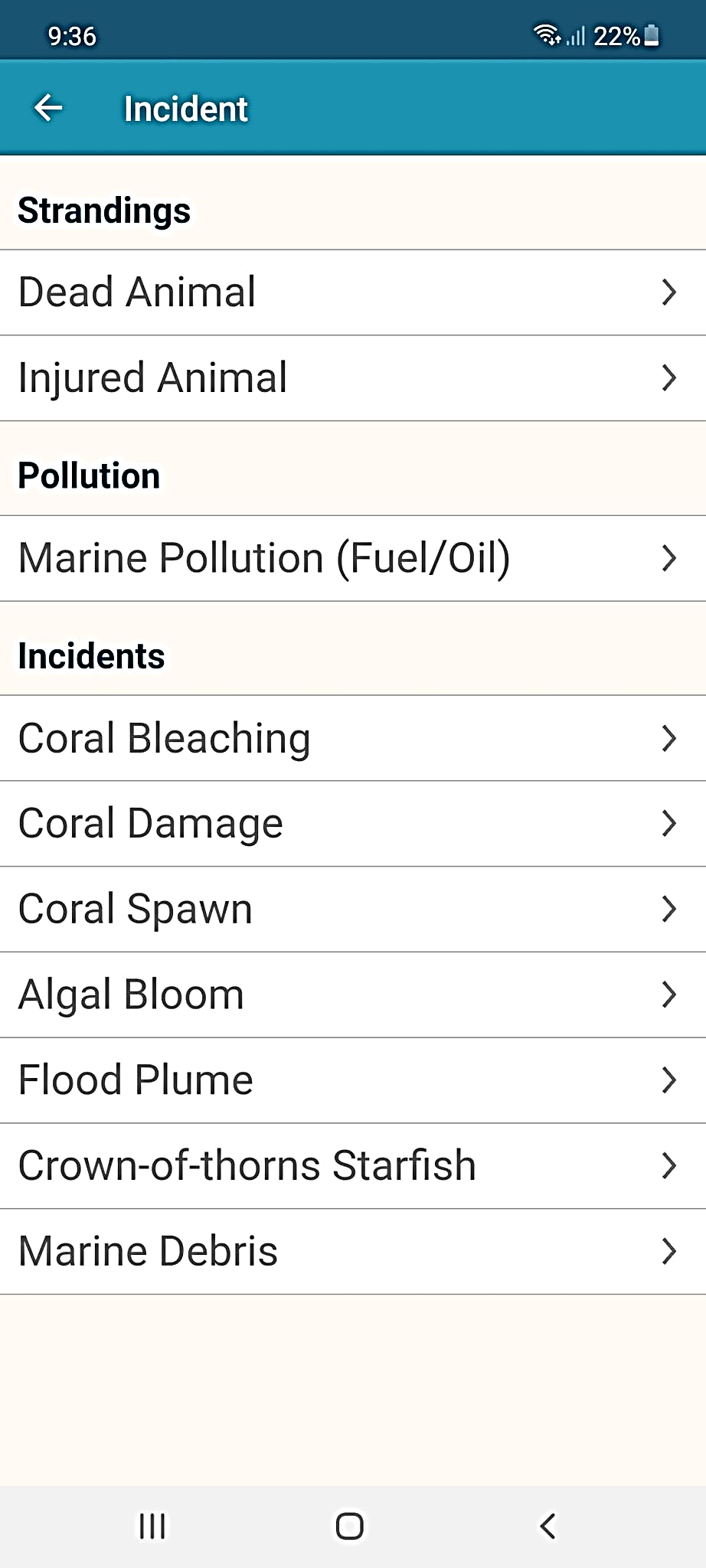 84
Measure depth and visibility.
<5m    5-10m    >10m
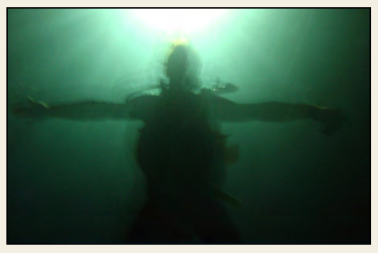 85
Measure depth and visibility.
<5m    5-10m    >10m
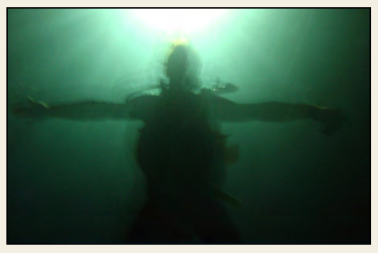 86
In-water safety brief.
87
In-water 
safety brief.
88
10 minute timed swim.
89
[Speaker Notes: Taken from Rapid Monitoring Survey Slides.]
10 minute timed swim.
90
[Speaker Notes: Taken from Rapid Monitoring Survey Slides.]
Listen to your guide at all times.
Always wear a mask, snorkel and fins. 
Use a floatation device (e.g. pool noodle).
Stay together with your buddy at all times. 
In the water, keep checking on your position. 
Listen for when 10 minutes is finished.
Do not touch or chase the animals. 
If you get into trouble, wave one hand high above the water to attract the attention of the person on surface watch. 
Stay safe for a memorable experience!
91
Listen to your guide at all times.
Always wear a mask, snorkel and fins. 
Use a floatation device (e.g. pool noodle).
Stay together with your buddy at all times. 
In the water, keep checking on your position. 
Listen for when 10 minutes is finished.
Do not touch or chase the animals. 
If you get into trouble, wave one hand high above the water to attract the attention of the person on surface watch. 
Stay safe for a memorable experience!
92
After the survey, you will be shown how to fill in this form.There is a copy in your activity book. Bring your data too!
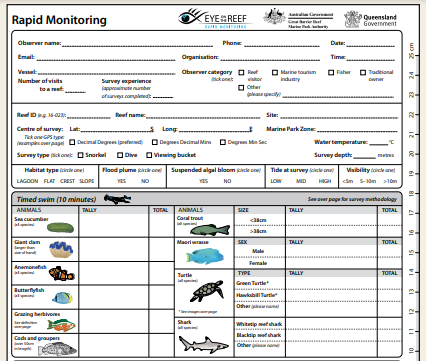 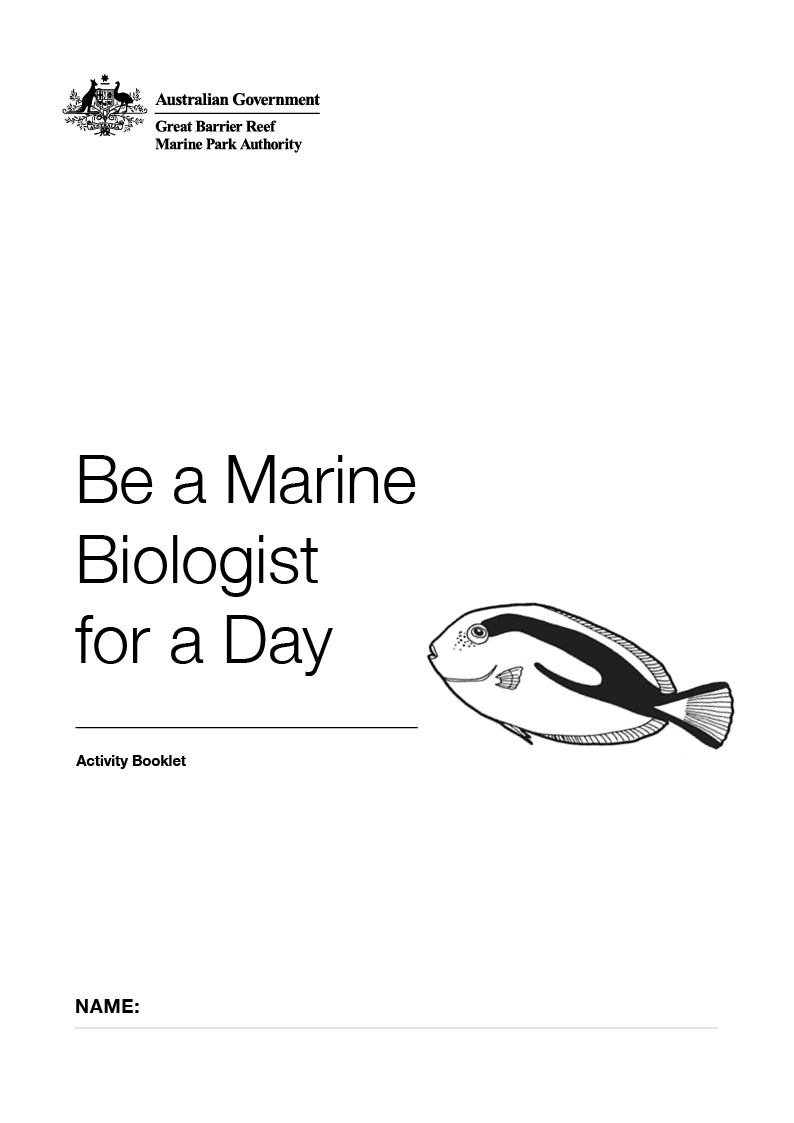 93
After the count, you will be shown how to fill in this form.Bring your activity books (and results sheets) with you!
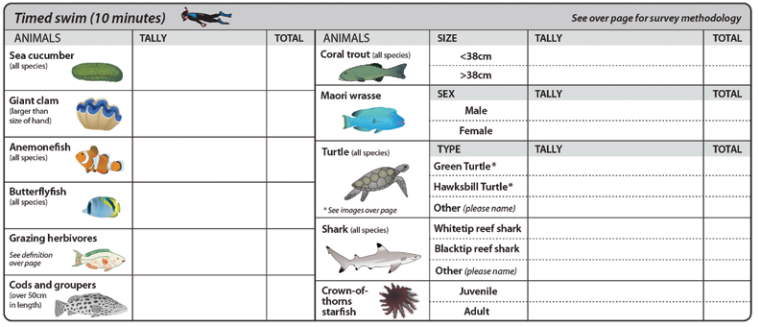 94
Let’s go!
Any last comments/ instructions put here
95
[Speaker Notes: Optional: personalise, by changing to a picture from your operation. 
Image: Copyright Commonwealth of Australia (GBRMPA)]
Let’s go!
96
[Speaker Notes: Optional: personalise, by changing to a picture from your operation. 
Image: Copyright Commonwealth of Australia (GBRMPA)]